신의 선물
우리의 가족은 신이 주신 선물입니다.
프로젝트 계획/진행 및 결과
프로젝트 정리
ABOUT
프로젝트 소개
END
ABOUT
22-25
50~
22-25
50~
가족 간의 다문화 이해하기 프로젝트
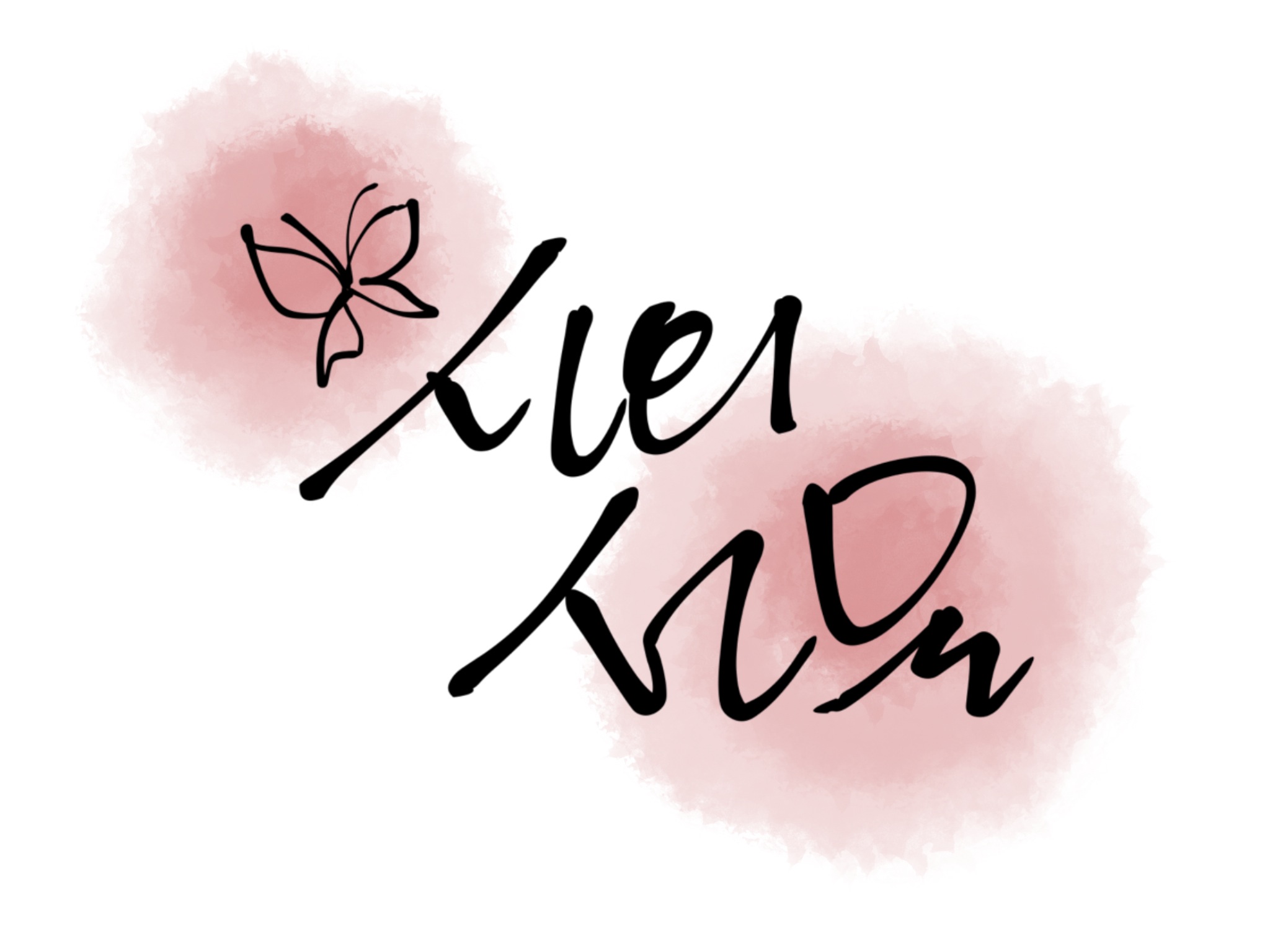 서울여자대학교 바롬3 행복하게 상생하기
[Speaker Notes: 경제- 경영
가족 간의 다문화 이해하기 프로젝트]
프로젝트 소개
프로젝트 계획/진행 및 결과
프로젝트 정리
ABOUT
END
ABOUT
50~
INDEX
주제 선정이유
문제 인식
총 마무리
칭찬프로젝트
피켓프로젝트
엽서프로젝트
프로젝트 소개
프로젝트 계획/진행 및 결과
프로젝트 정리
ABOUT
END
ABOUT
50~
INDEX
주제 선정이유
문제 인식
총 마무리
칭찬프로젝트
피켓프로젝트
엽서프로젝트
프로젝트 계획/진행 및 결과
프로젝트 정리
ABOUT
프로젝트 소개
END
ABOUT
50~
22-25
50~
주제 선정 이유
우리는 ‘가족’이기 때문에 대화를 하지 않는다.
스스로 알아주길 바라고 항상 내 편일 것 만 같은 가족이기에 심사숙고하는 사고의 과정을 그냥 지나친다. 
- 가족 성장 콘텐츠 그룹 ‘자람패밀리’ 이성아 대표
우리는 가족처럼 나에게 중요한 사람일수록 내 마음을 몰라주는 상대방을 이해하기 힘들고, 그럴수록 상대방에 대한 서운함과 원망의 강도도 커진다. 
- 전우영 (『심리학의 힘 P』의 저자, 충남대 심리학과)
사회의 기본 구성단위인 가족에서부터 서로의 다양성을 이해하기
프로젝트 계획/진행 및 결과
프로젝트 정리
ABOUT
프로젝트 소개
END
ABOUT
22-25
50~
22-25
50~
문제 인식
직장인 45.2%가 가족과 하루 평균 10분~30분 미만의 대화를 나누고 있다.
- 취업포털사이트 ‘커리어’
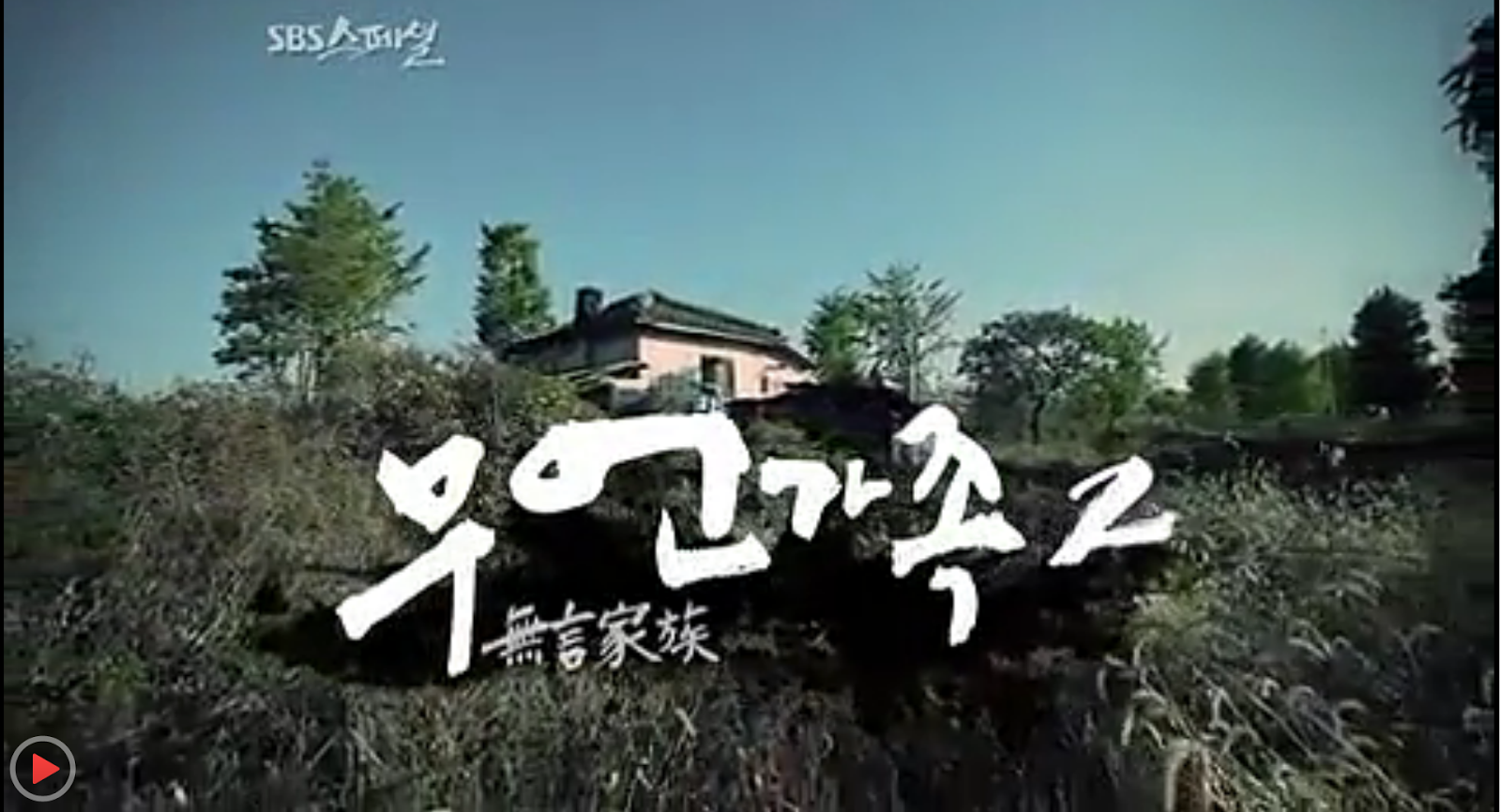 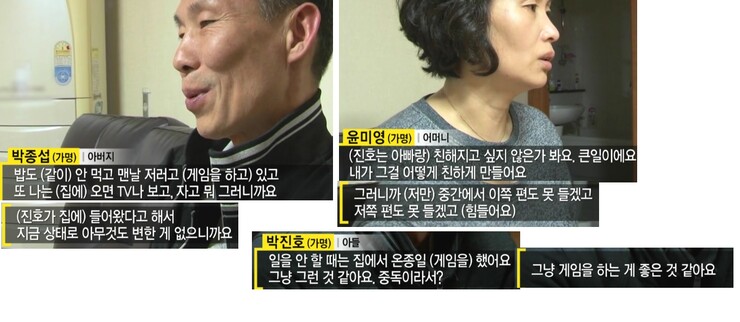 부부3쌍 중 1쌍꼴로 서로 하루 10분도 채 대화를 나누지 않는다 
-인구보건복지협회 조사
고교생 2명 중 1명, 하루평균 가족대화시간 30분도 안돼.
- 한국과학창의재단
SBS 스페셜에서는 대화 없는 가족의 실태를 보여 주기 위해 ‘무언가족’ 이라는 가족 다큐멘터리를 제작
[Speaker Notes: 무언가족 캡쳐 사진은 따로 넣을거지???]
프로젝트 계획/진행 및 결과
프로젝트 정리
ABOUT
프로젝트 소개
END
ABOUT
22-25
50~
22-25
50~
문제 인식
엽서 
프로젝트
소통의 부재
가족 내 다양성 이해부족
피켓활동
관심의 부재
칭찬 
프로젝트
프로젝트 소개
프로젝트 계획/진행 및 결과
프로젝트 정리
ABOUT
END
ABOUT
50~
INDEX
주제 선정이유
문제 인식
역할분담
기관/기업에 제안
총 마무리
칭찬프로젝트
피켓프로젝트
엽서프로젝트
프로젝트 계획/진행 및 결과
프로젝트 정리
ABOUT
프로젝트 소개
END
ABOUT
22-25
50~
50~
활동 내용
칭찬프로젝트
내부활동
피켓활동
외부활동
엽서프로젝트
프로젝트 계획/진행 및 결과
프로젝트 정리
ABOUT
프젝트 소개
프로젝트 소개
END
ABOUT
22-25
50~
50~
22-25
칭찬 프로젝트
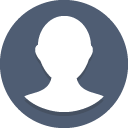 가족 간의 문화이해를 위해 실시하는 프로젝트
목적 
 가족 구성원에게 관심을 가지고 이것을 직접 표현
 그동안 못 했던 감사의 마음을 전달
 서로의 마음을 이해할 수 있는 기회 제공
진행 방식
가족에게 알리지 않고 칭찬 진행
가족에게 알린 후 칭찬 진행
2주
시작
가족에게 알리고
반응 인터뷰
4주
프로젝트 계획/진행 및 결과
프로젝트 정리
ABOUT
프젝트 소개
프로젝트 소개
END
ABOUT
22-25
50~
50~
22-25
칭찬 프로젝트
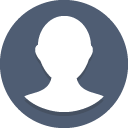 참고자료 – EBS 지식채널e “엄마가 울었다”
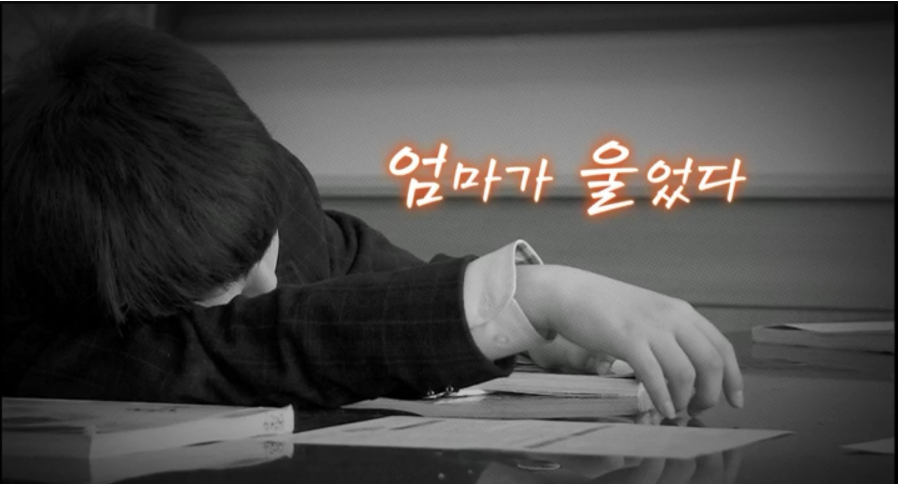 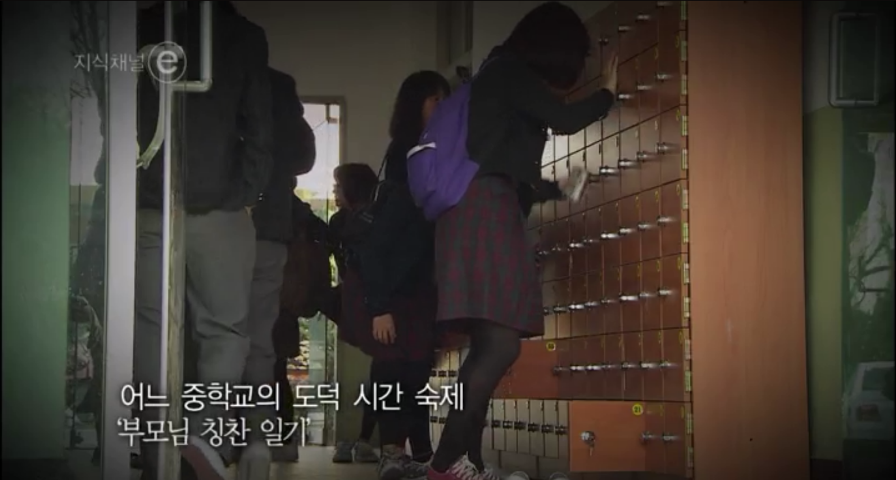 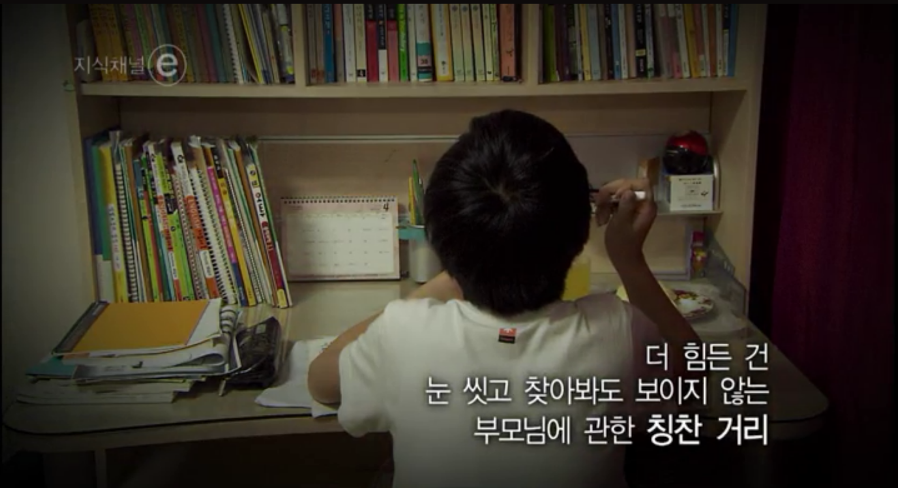 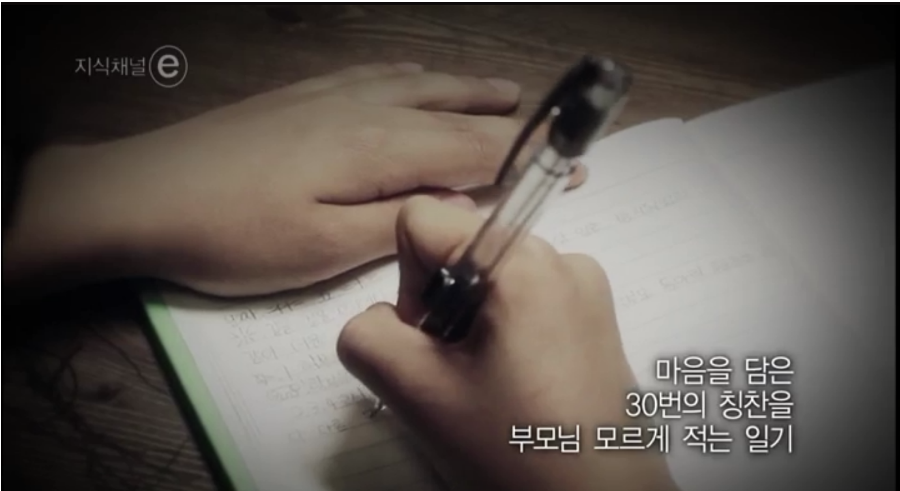 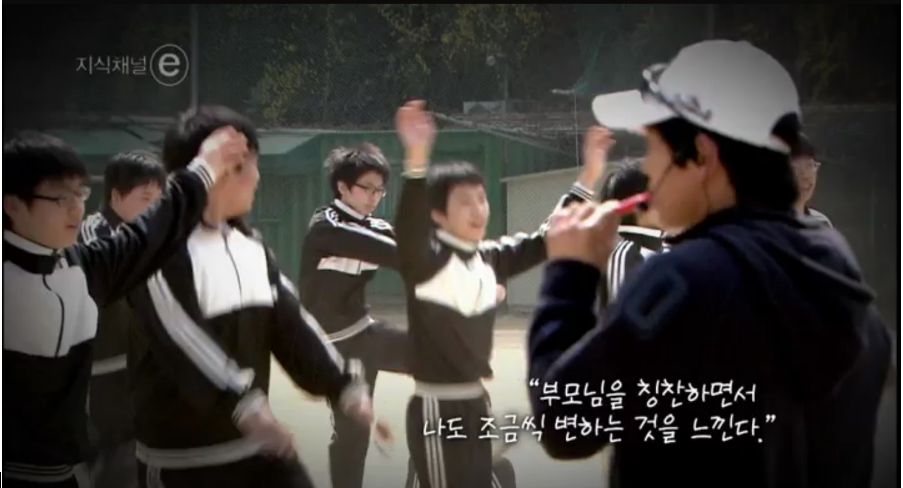 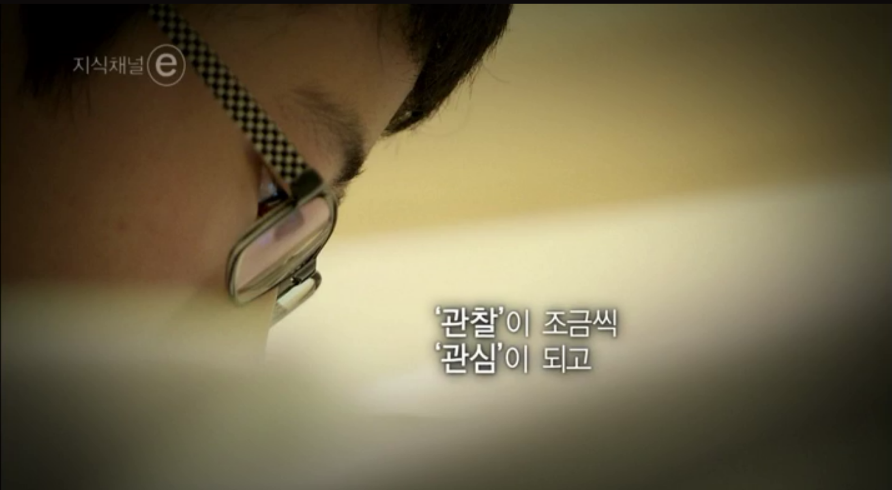 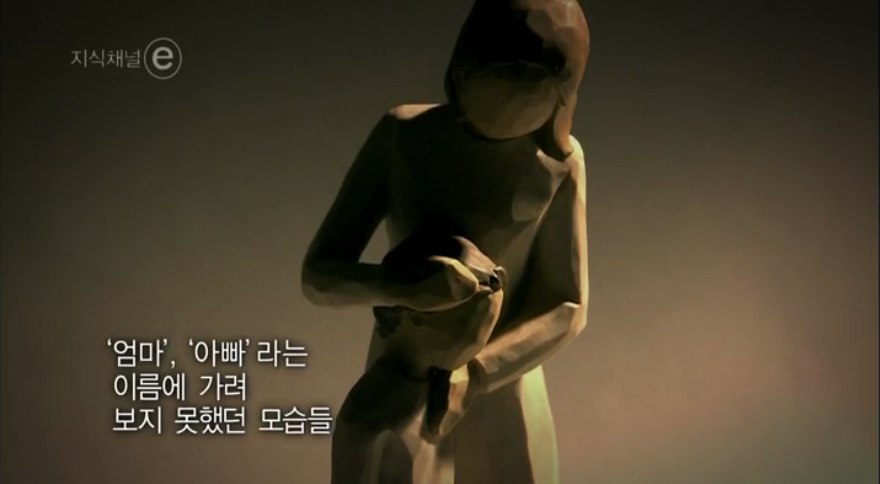 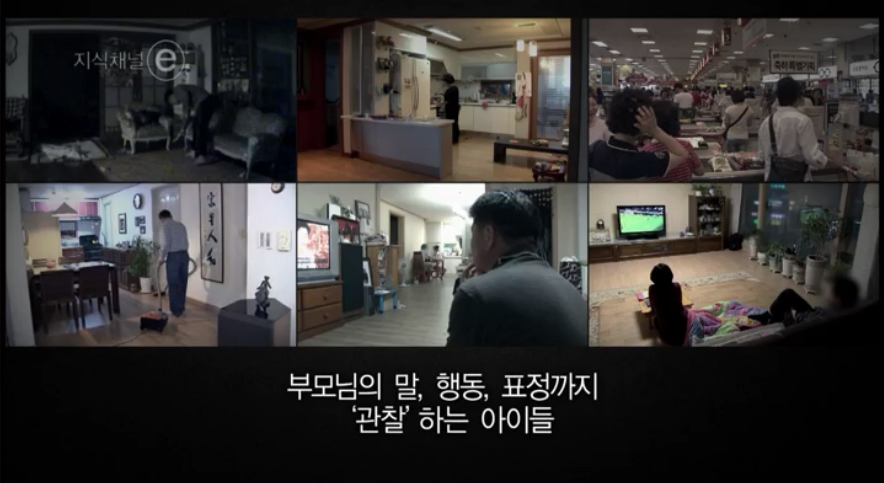 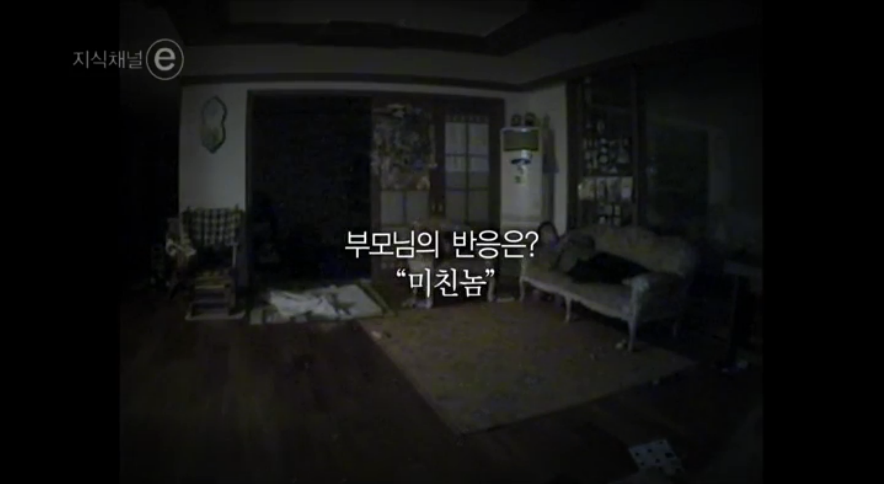 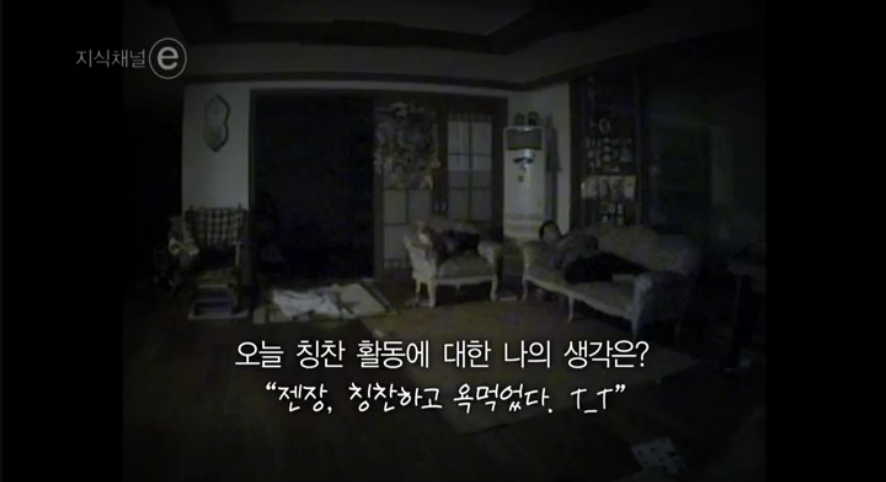 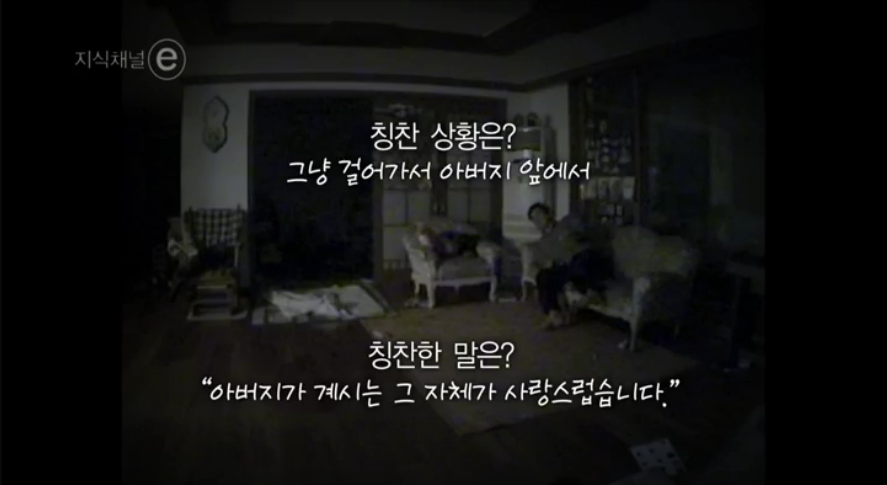 프로젝트 계획/진행 및 결과
프로젝트 정리
ABOUT
프로젝트 소개
END
ABOUT
22-25
50~
50~
22-25
칭찬 프로젝트
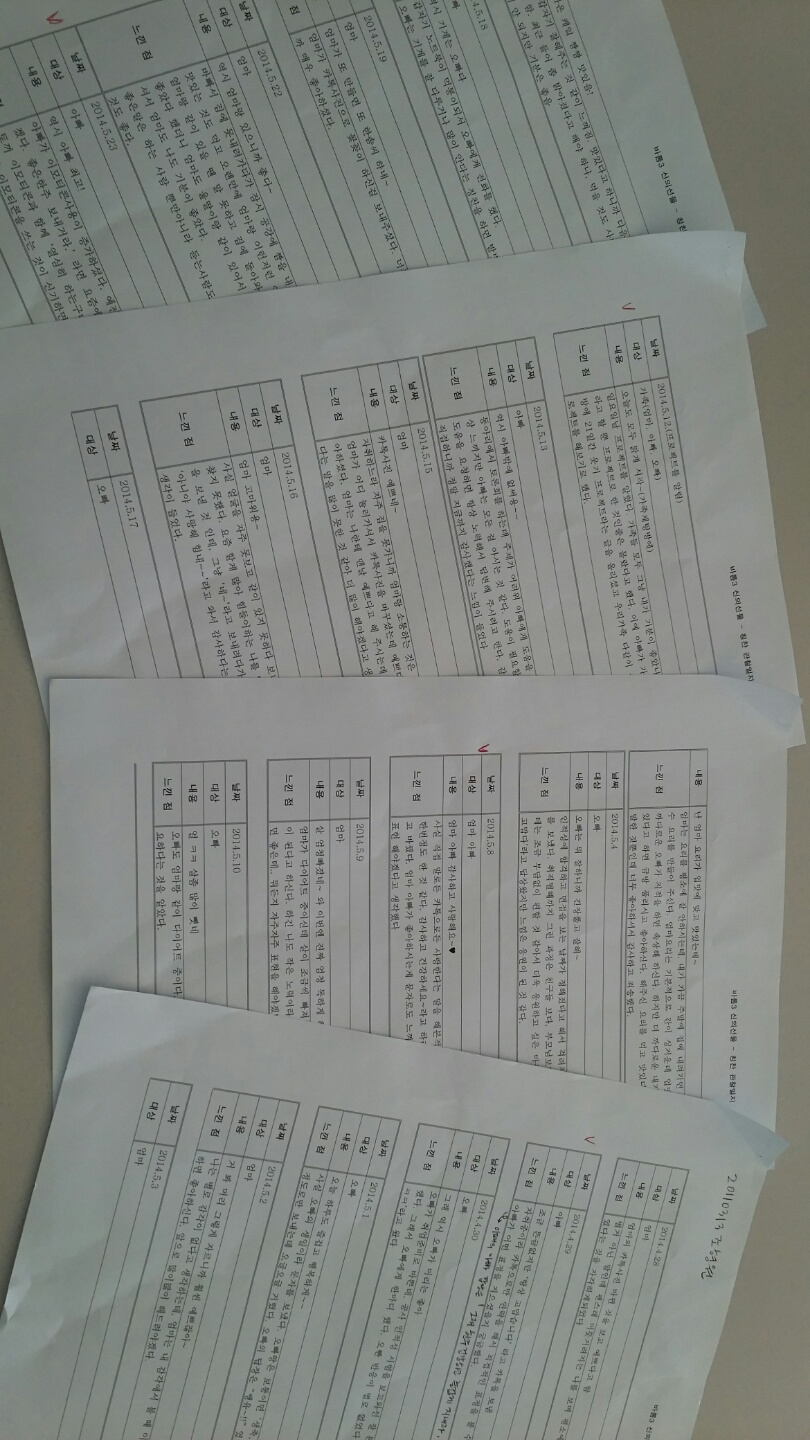 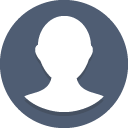 4주간의 칭찬 일지
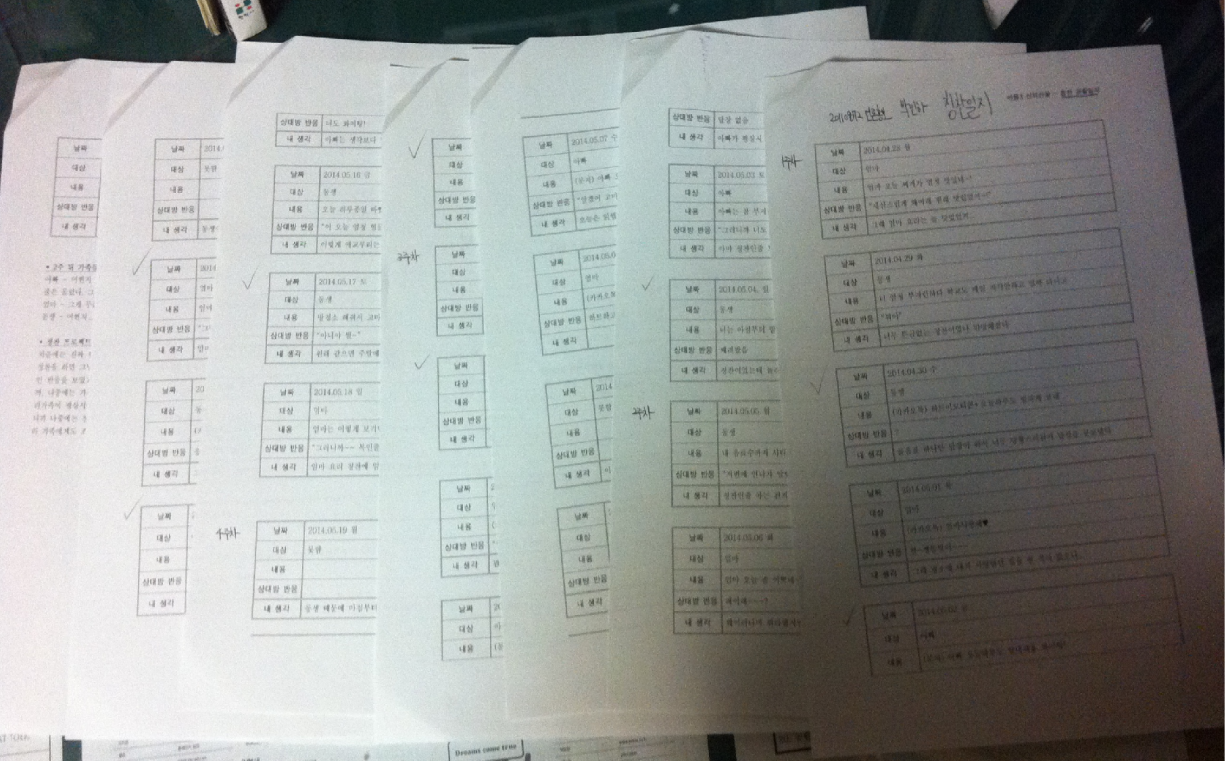 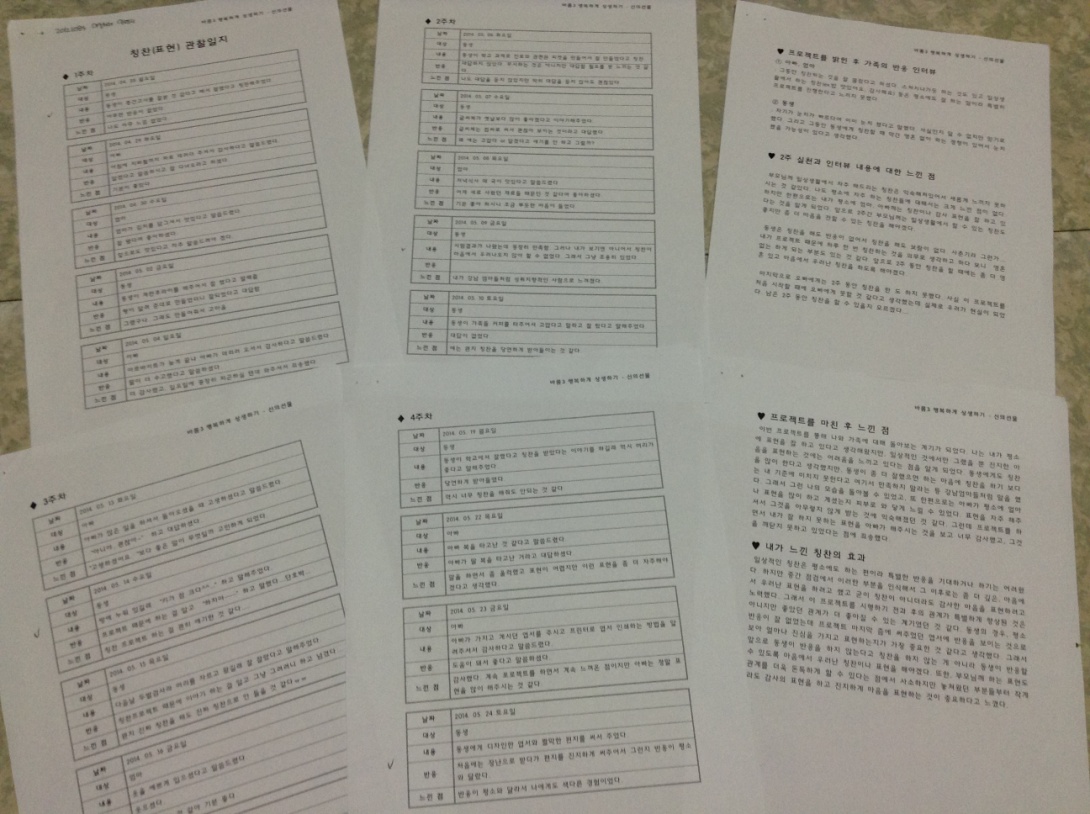 프로젝트 계획/진행 및 결과
프로젝트 정리
ABOUT
프로젝트 소개
END
ABOUT
22-25
50~
50~
22-25
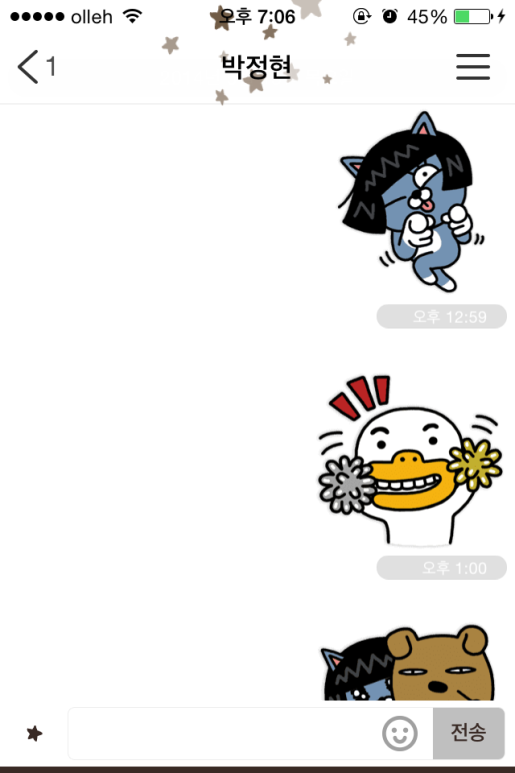 칭찬 프로젝트
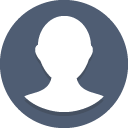 칭찬일지 1주차
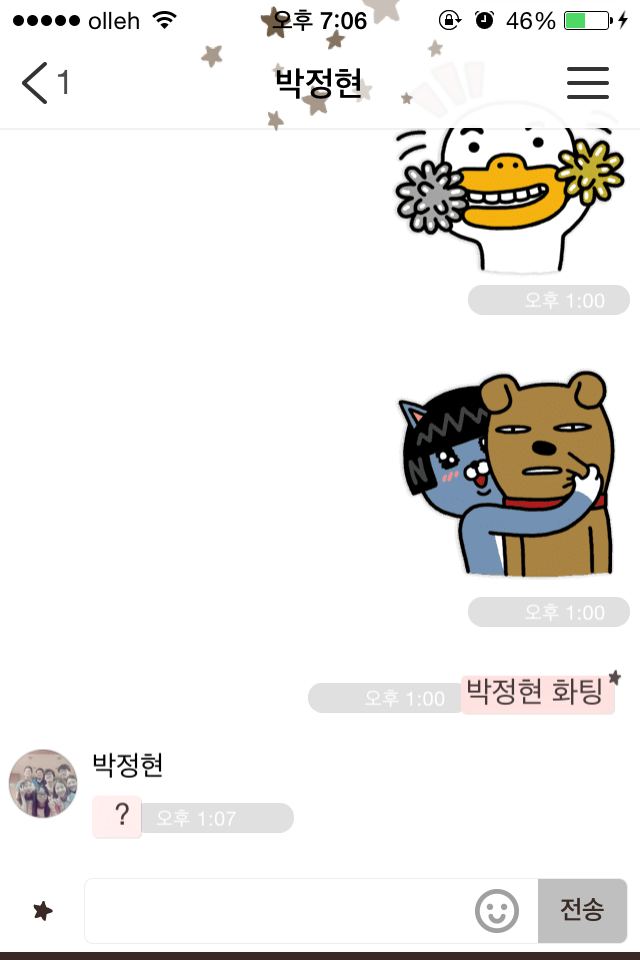 프로젝트 계획/진행 및 결과
프로젝트 정리
ABOUT
프로젝트 소개
END
ABOUT
22-25
50~
50~
22-25
칭찬 프로젝트
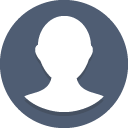 칭찬일지 2주차
프로젝트 계획/진행 및 결과
프로젝트 정리
ABOUT
프로젝트 소개
END
ABOUT
22-25
50~
50~
22-25
칭찬 프로젝트
2주후 칭찬프로젝트에 대해 설명했을 때 가족들의 반응
하려면 제대로 해~!
칭찬프로젝트? 
전혀 하는지 몰랐어
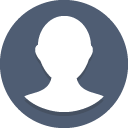 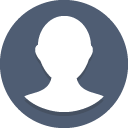 영혼 없이 칭찬하는데 
어떻게 모르겠어?
어쩐지……………
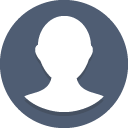 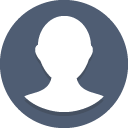 프로젝트 계획/진행 및 결과
프로젝트 정리
ABOUT
프로젝트 소개
END
ABOUT
22-25
50~
50~
22-25
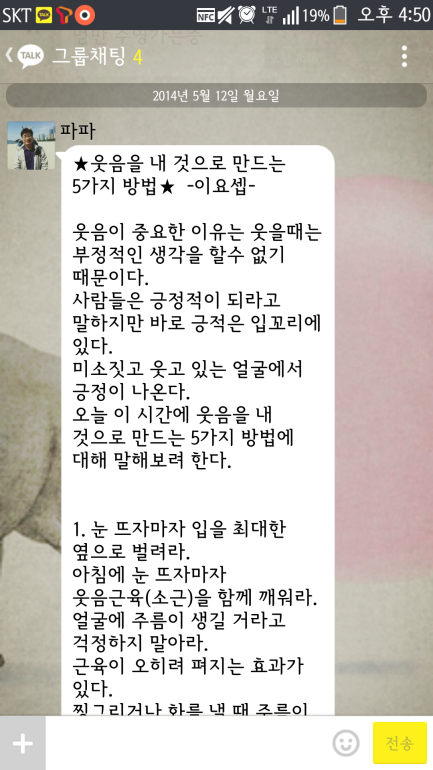 칭찬 프로젝트
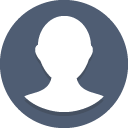 칭찬일지 3주차
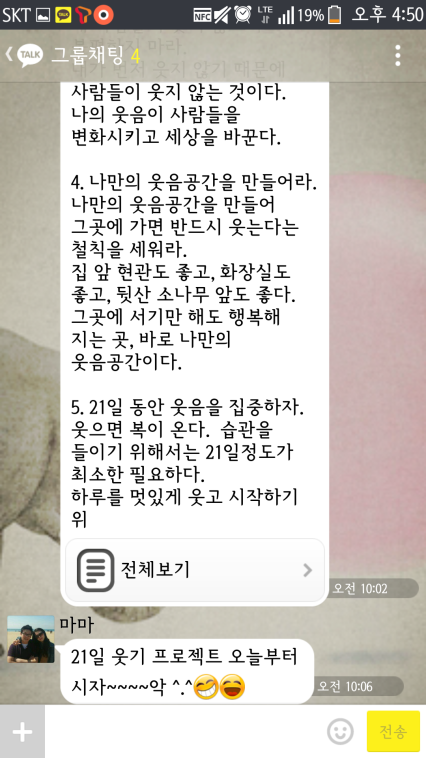 프로젝트 계획/진행 및 결과
프로젝트 정리
ABOUT
프로젝트 소개
END
ABOUT
22-25
50~
50~
22-25
칭찬 프로젝트
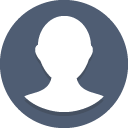 칭찬일지 4주차
프로젝트 계획/진행 및 결과
프로젝트 정리
ABOUT
프로젝트 소개
END
ABOUT
22-25
50~
50~
22-25
칭찬 프로젝트
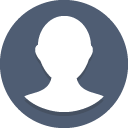 칭찬일지 4주차
프로젝트 계획/진행 및 결과
프로젝트 정리
ABOUT
프로젝트 소개
END
ABOUT
22-25
50~
50~
22-25
칭찬 프로젝트
결  과
가족들에게 칭찬을 하면 기분 좋아하는 모습이 보여서 나까지 기분이 좋았다.
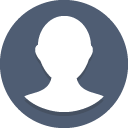 칭찬을 하고 나면서 가족간의 사이가 좀 더 화기애애 해진 느낌이다.
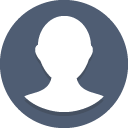 칭찬을 통해 가족 관계다 특별히 달라졌다기 보다는 좋았던 관계가 더 좋아진 것 같다.
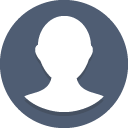 평소 무심코 지나쳤던 가족들의 행동이나 말을 관심을 가지고 이해하려는 마음으로 다시 보게  되었던 것 같다.
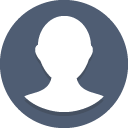 칭찬을 하니 대화가 더 잘 이어지는 느낌이다
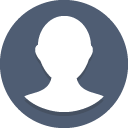 [Speaker Notes: 이것도  이따 15페이지 처럼 바꿀게!!!]
프로젝트 계획/진행 및 결과
프로젝트 정리
ABOUT
프젝트 소개
프로젝트 소개
END
ABOUT
22-25
50~
50~
22-25
피켓 프로젝트
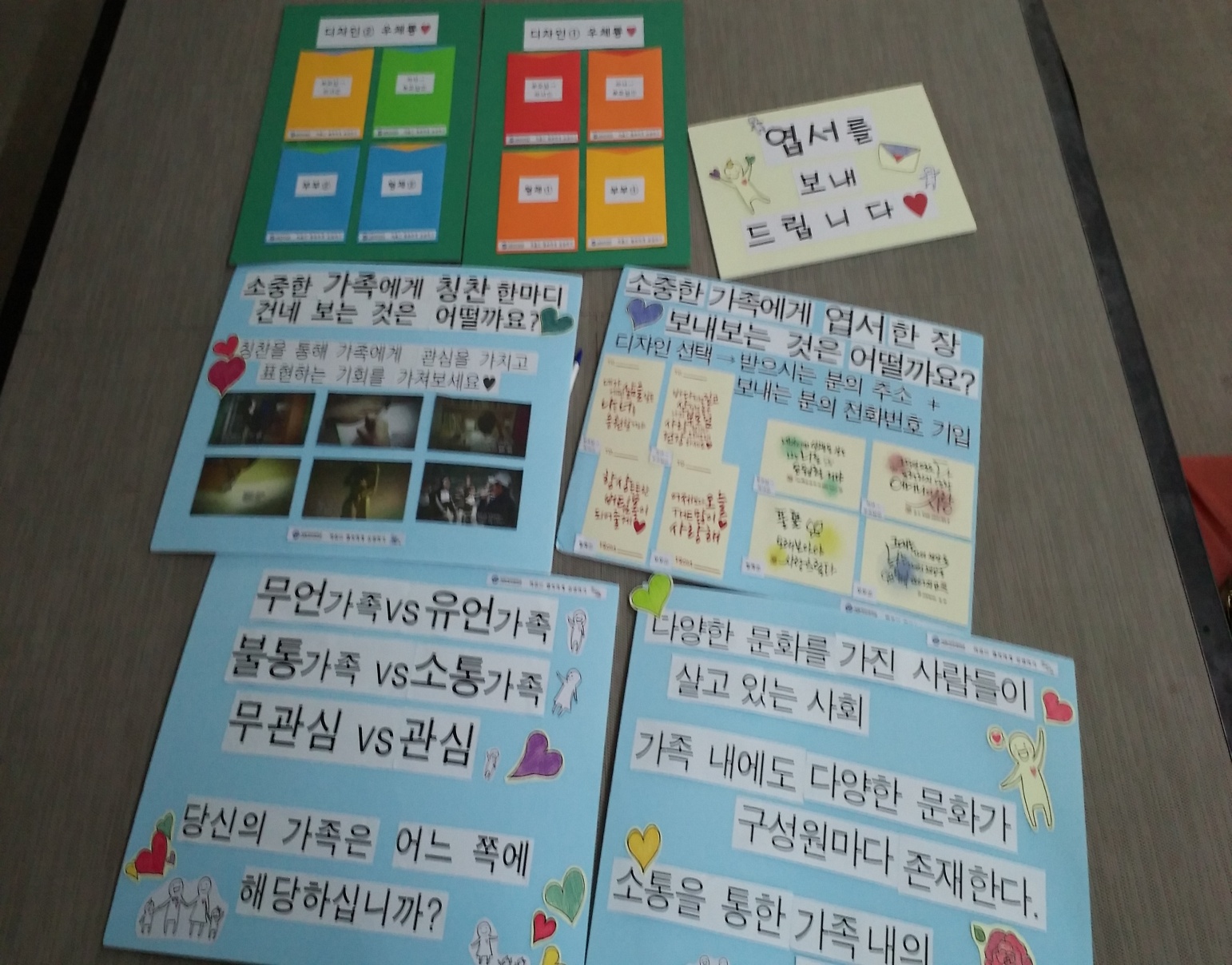 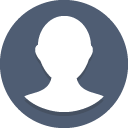 가족간에 존재하는 문화의 다양성에 대한 인식재고 ,  칭찬 프로젝트와 엽서 프로젝트의 참여 유도
프로젝트 계획/진행 및 결과
프로젝트 정리
ABOUT
프젝트 소개
프로젝트 소개
END
ABOUT
22-25
50~
50~
22-25
피켓 프로젝트
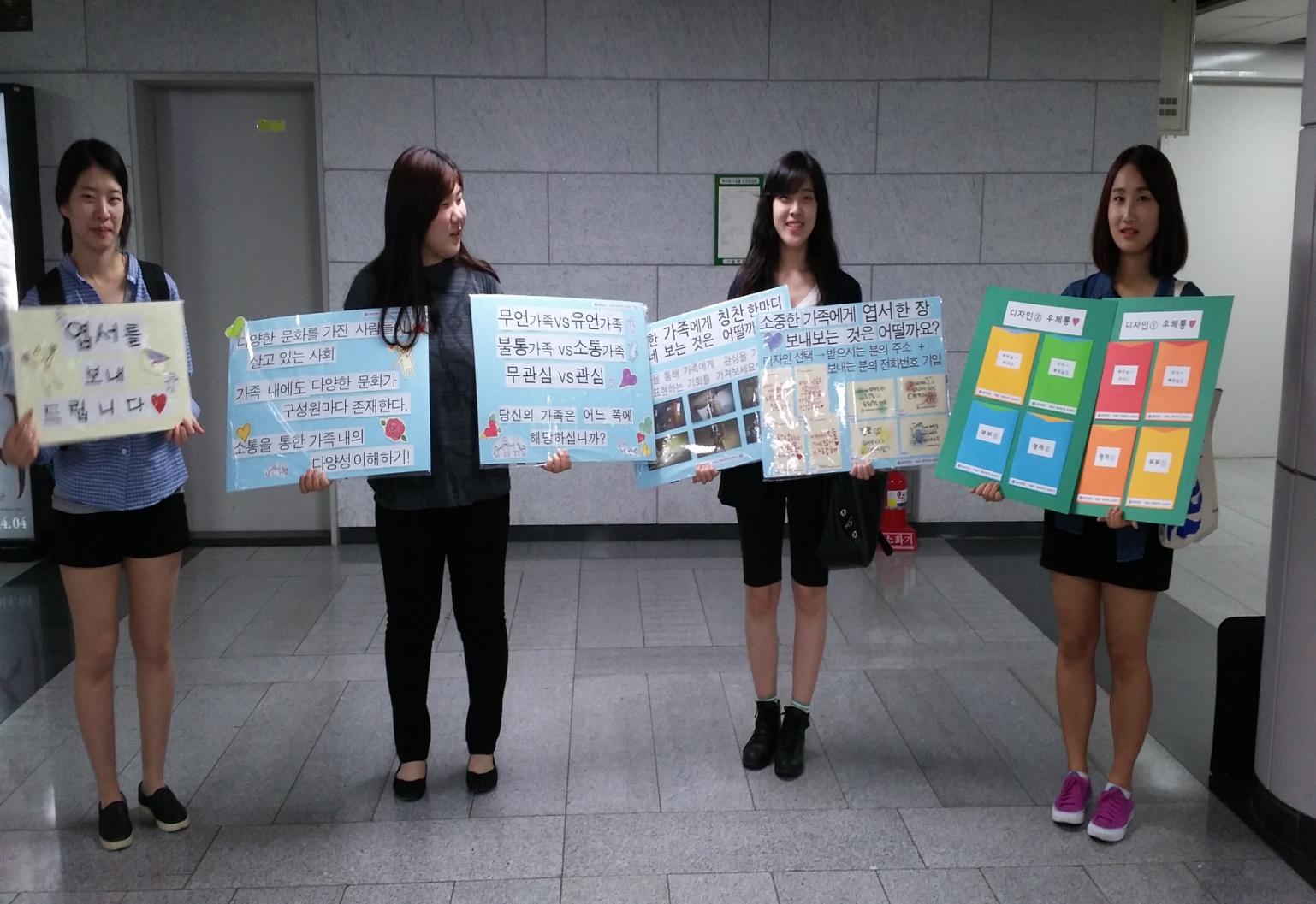 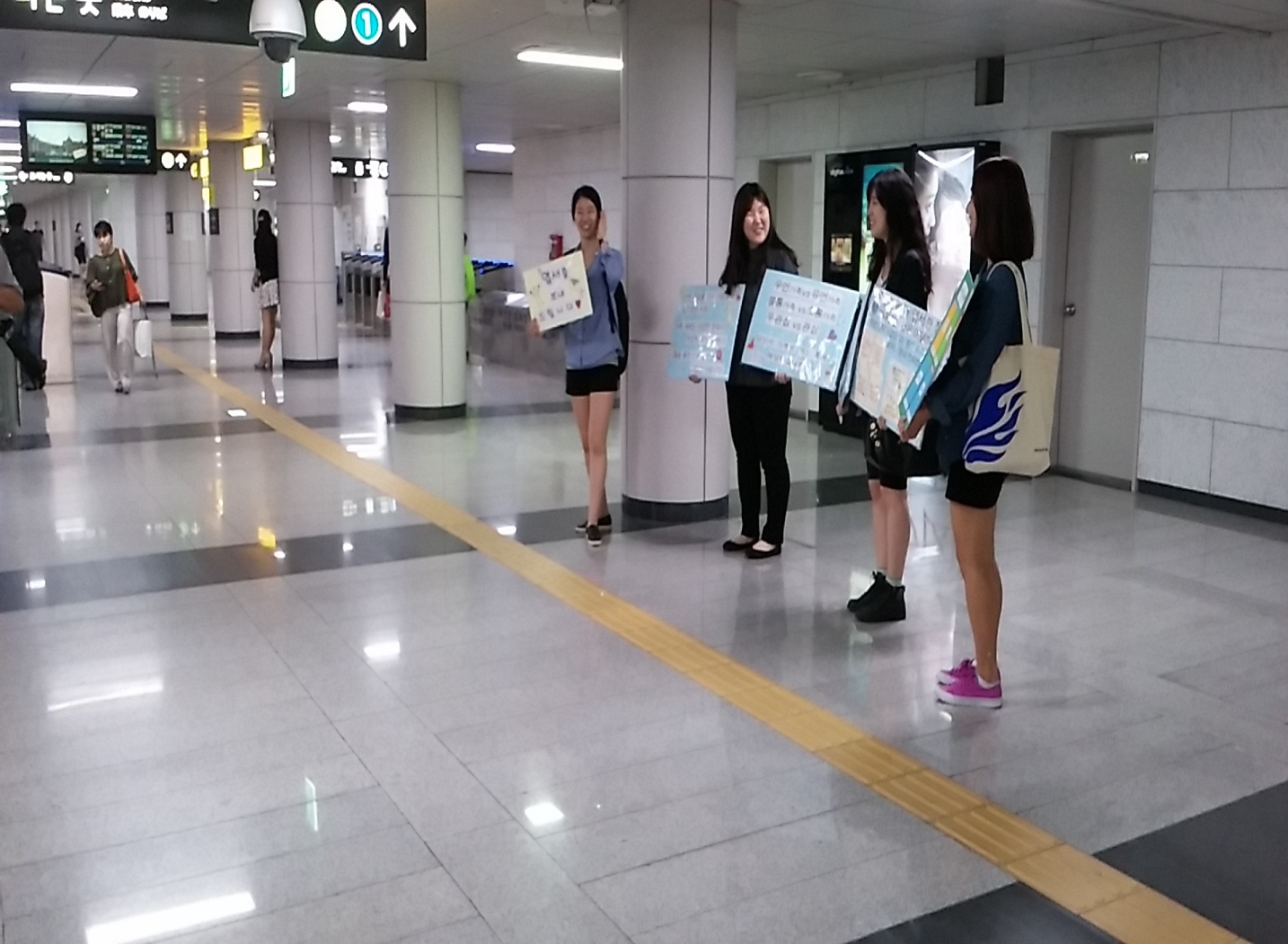 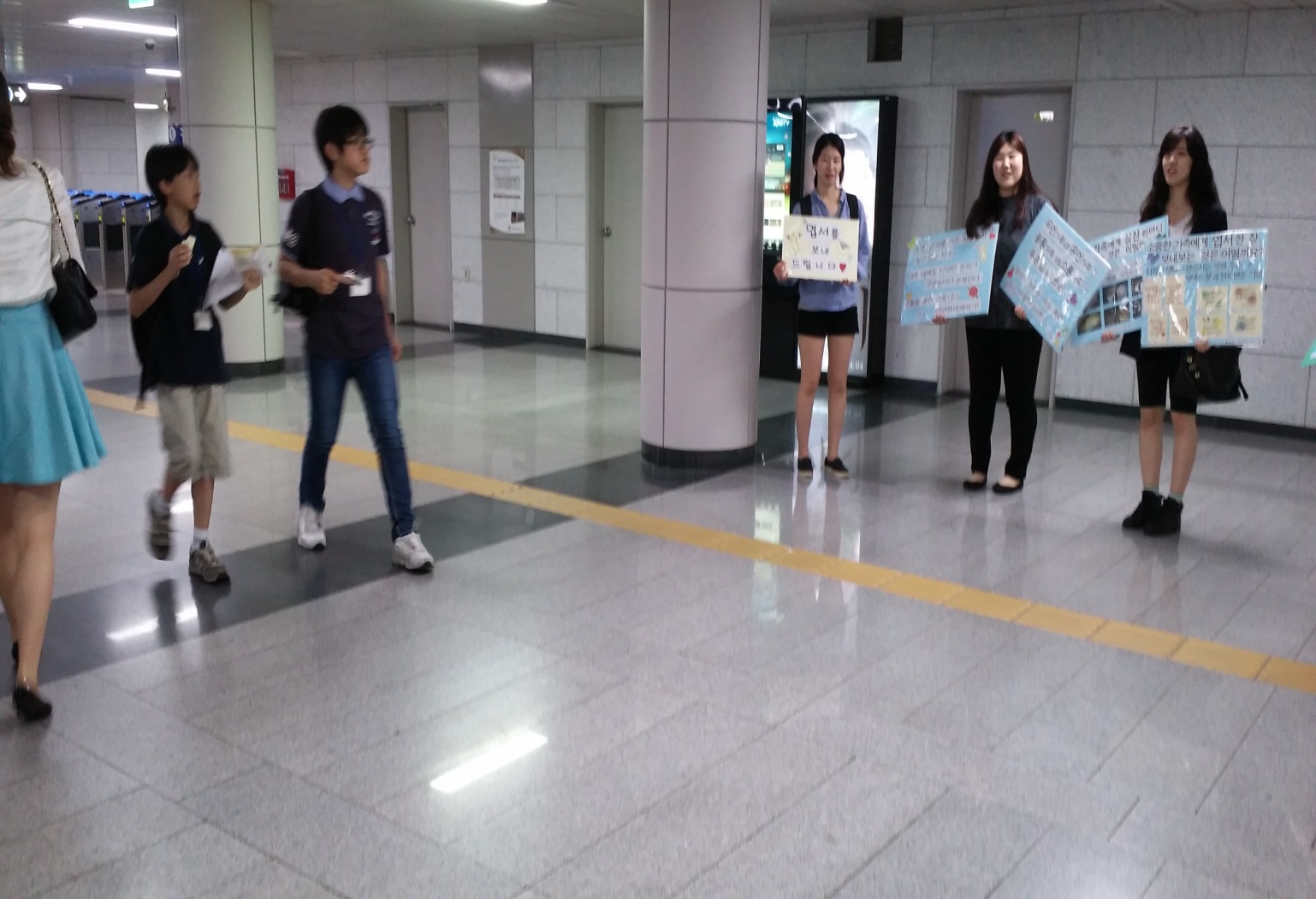 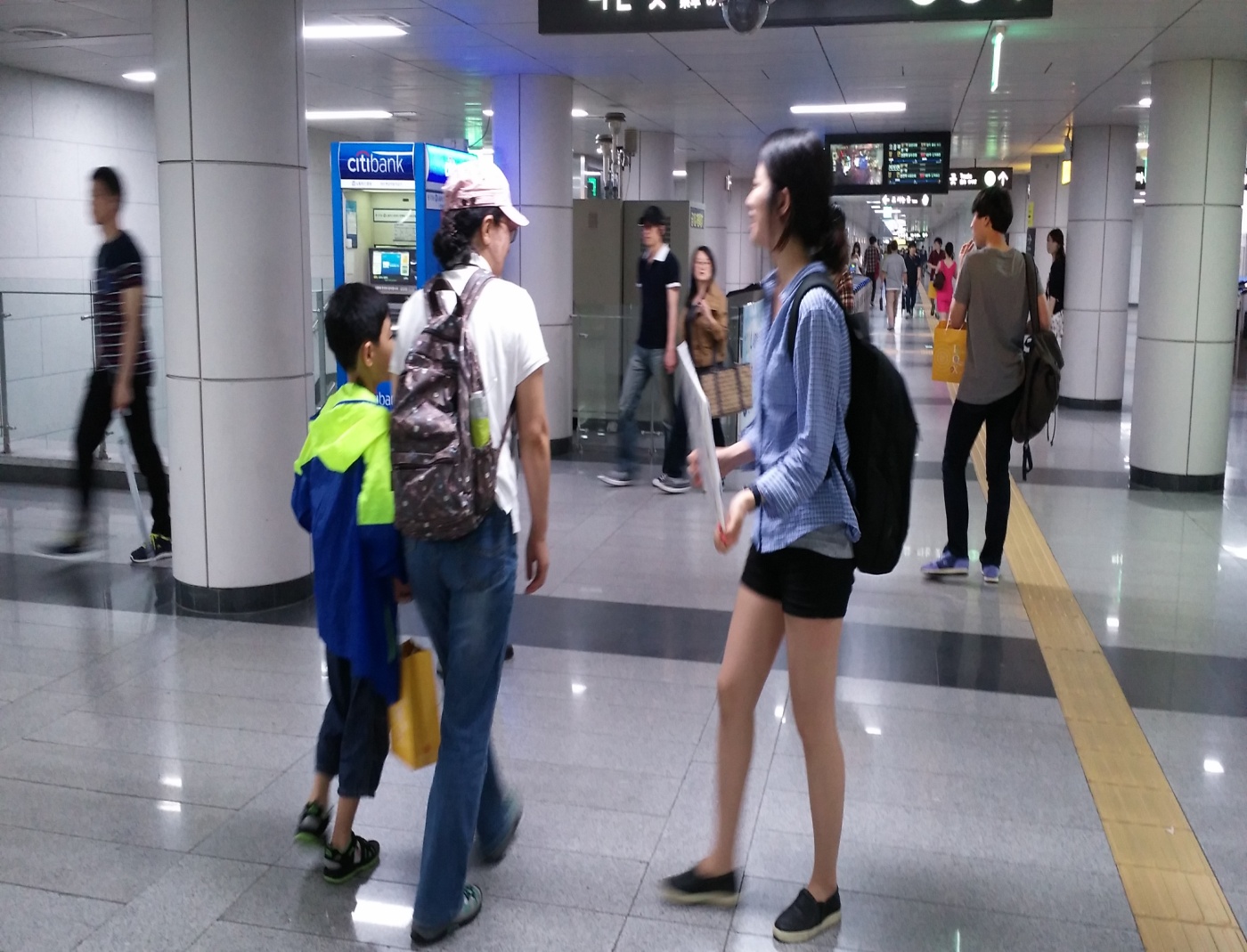 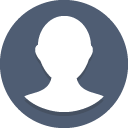 가족간에 존재하는 문화의 다양성에 대한 인식재고 ,  칭찬 프로젝트와 엽서 프로젝트의 참여 유도
프로젝트 계획/진행 및 결과
프로젝트 정리
ABOUT
프젝트 소개
프로젝트 소개
END
ABOUT
22-25
50~
50~
22-25
피켓 프로젝트
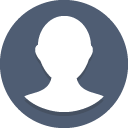 가족간에 존재하는 문화의 다양성에 대한 인식재고 ,  칭찬 프로젝트와 엽서 프로젝트의 참여 유도
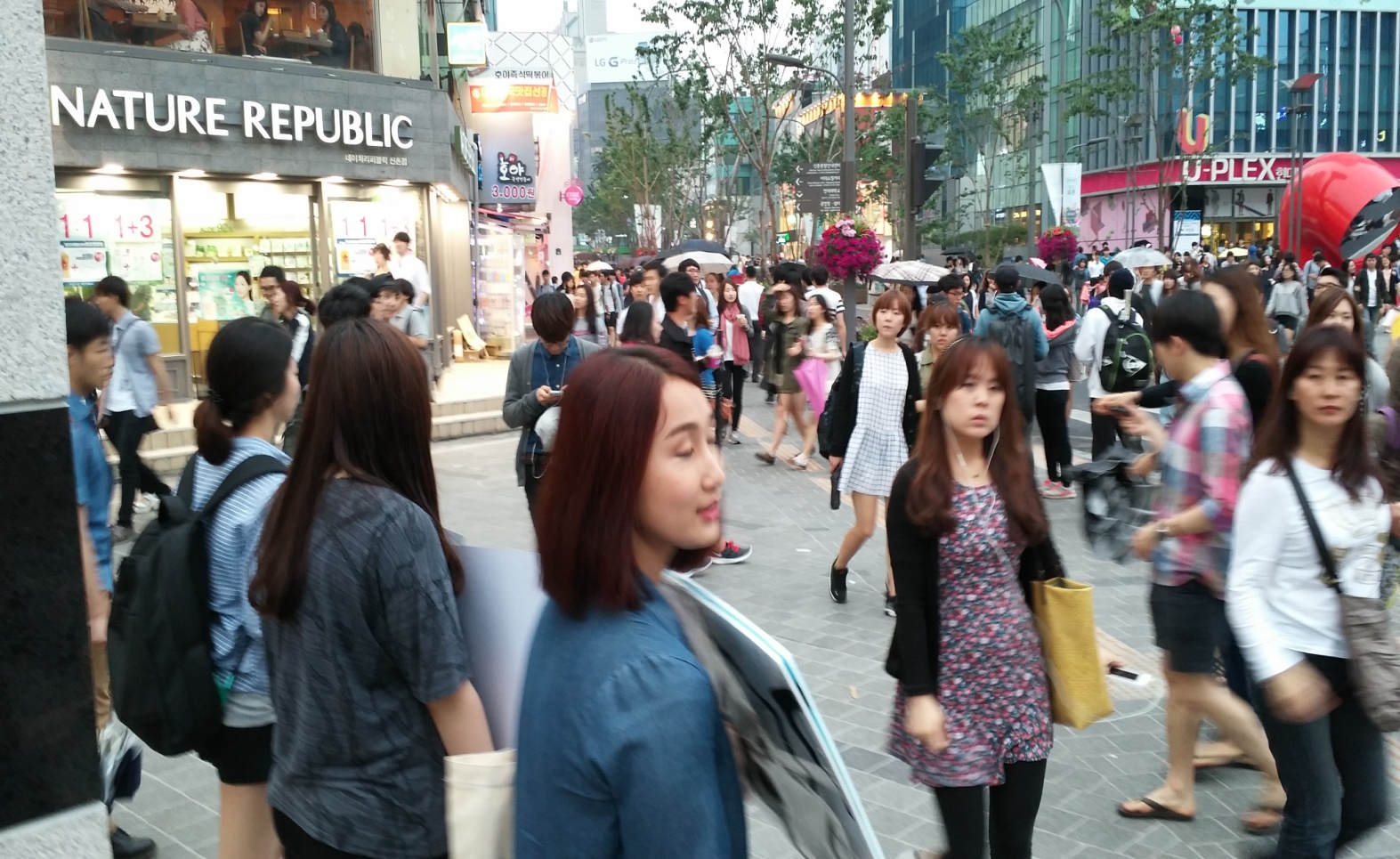 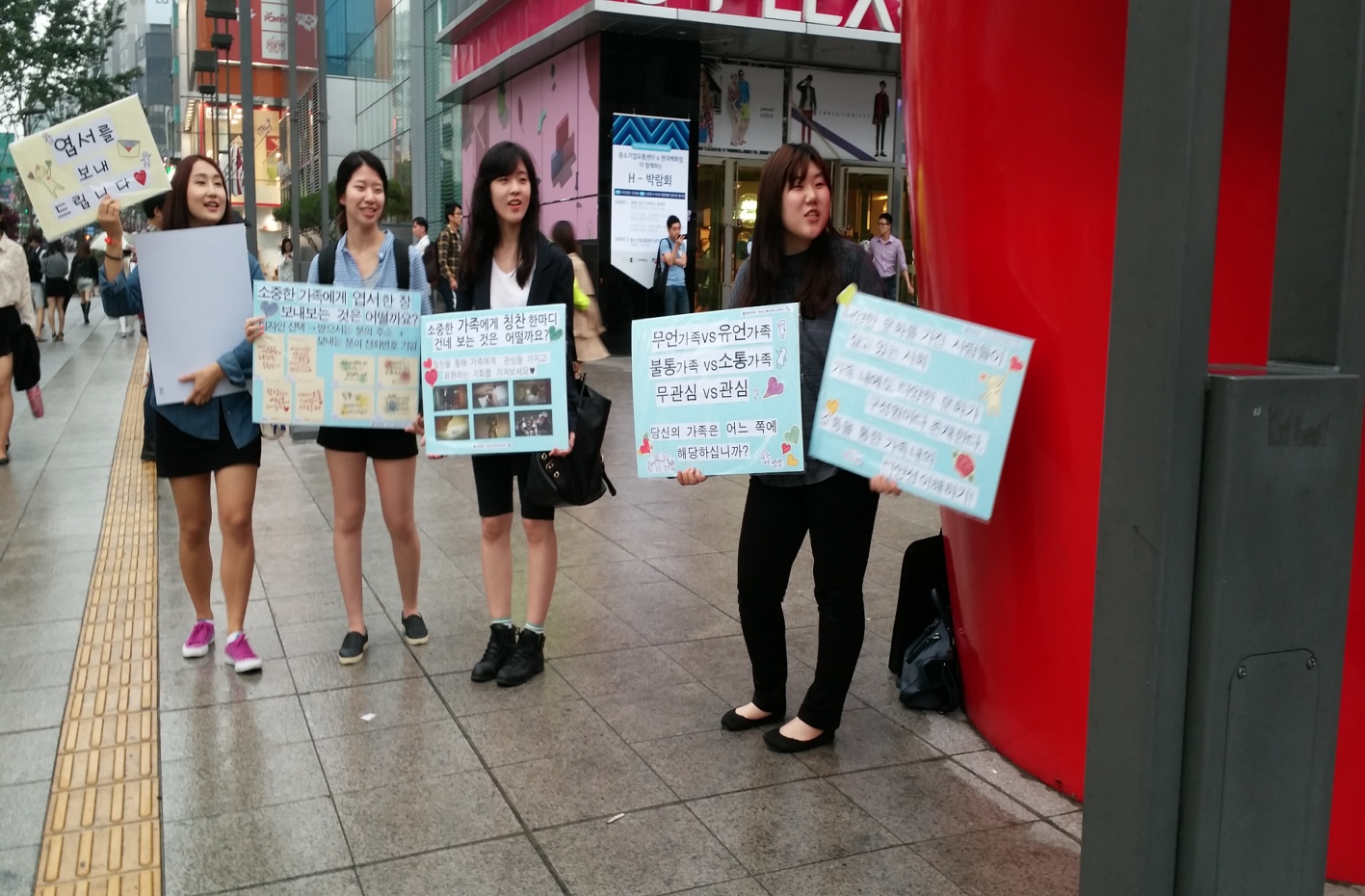 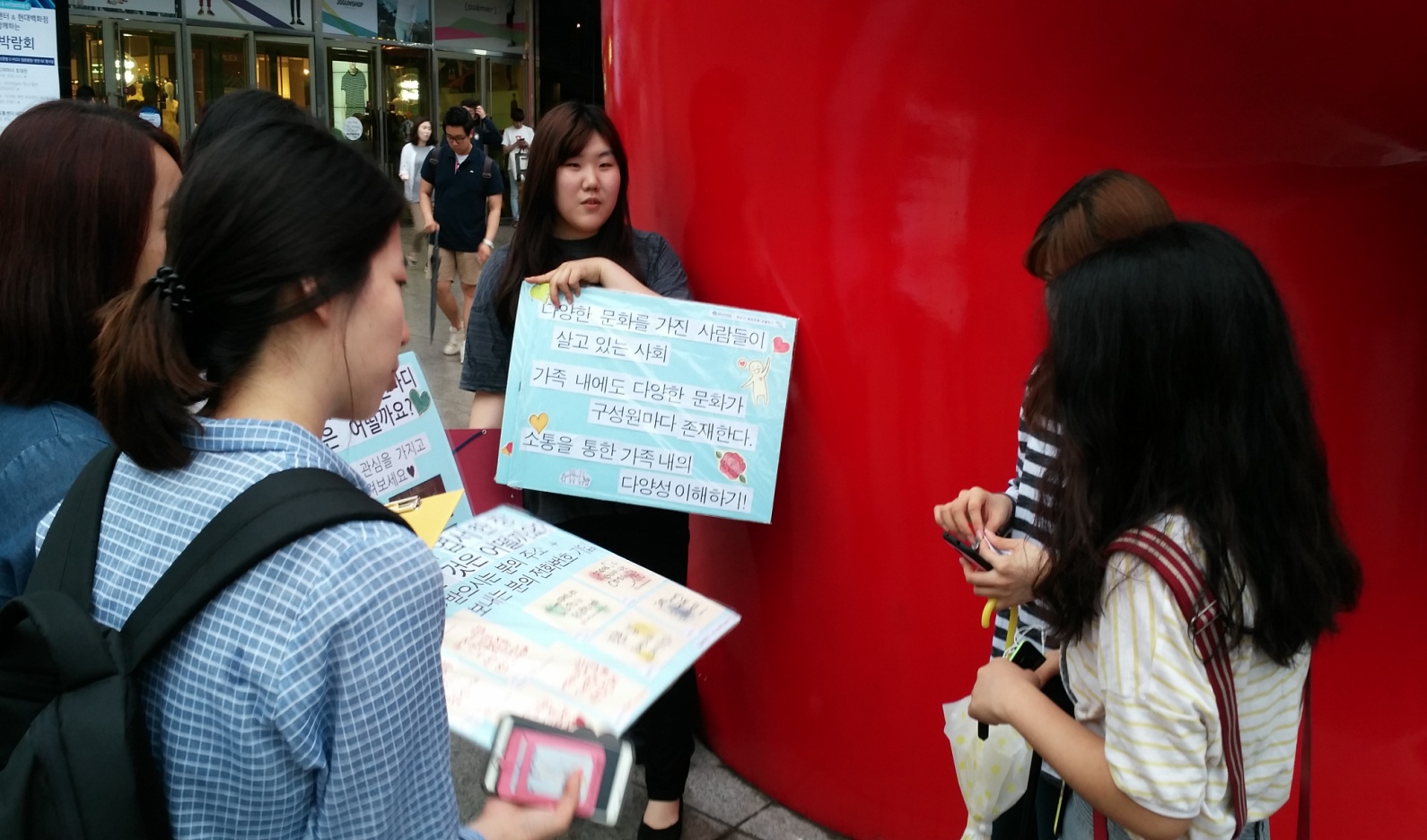 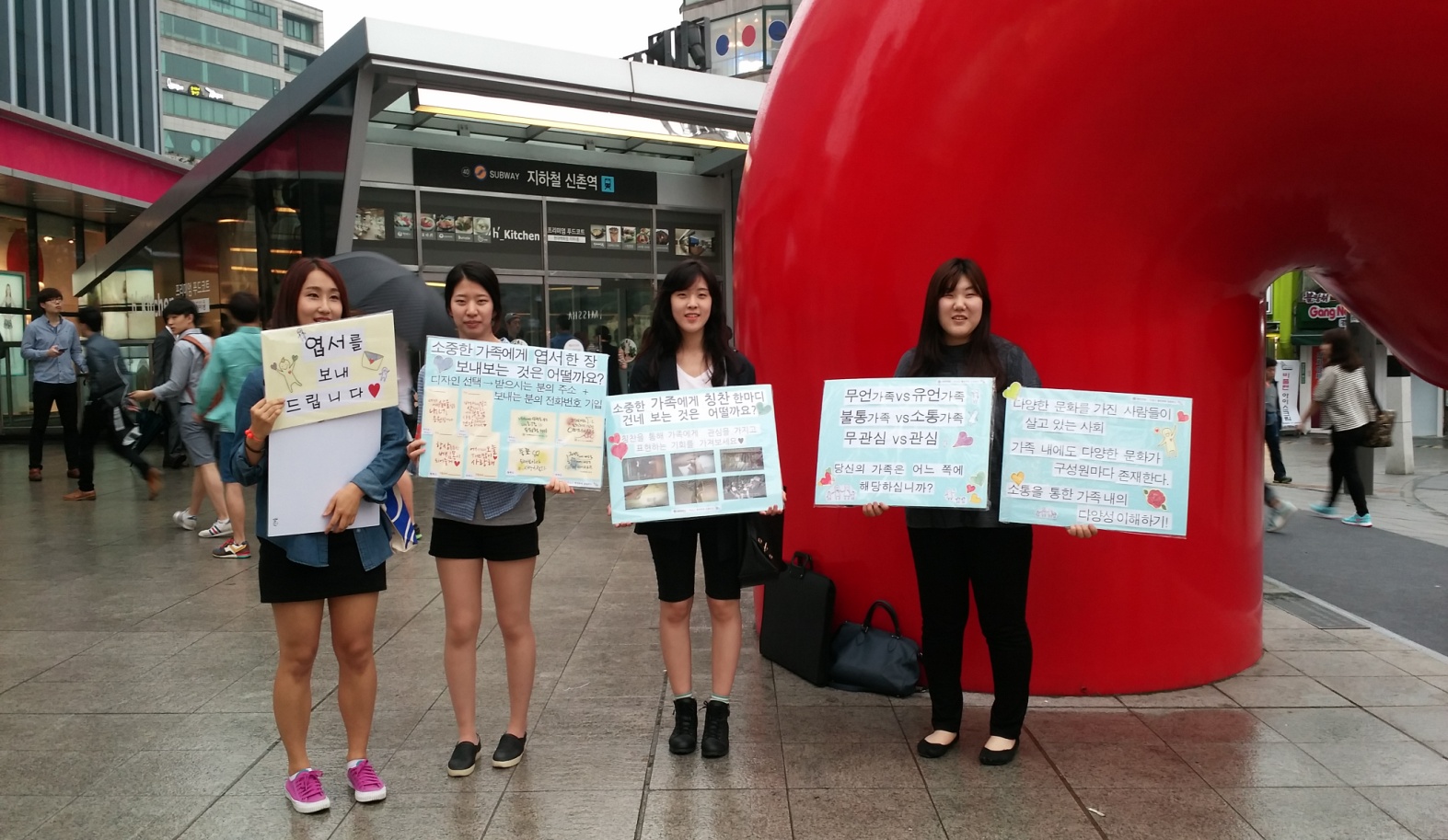 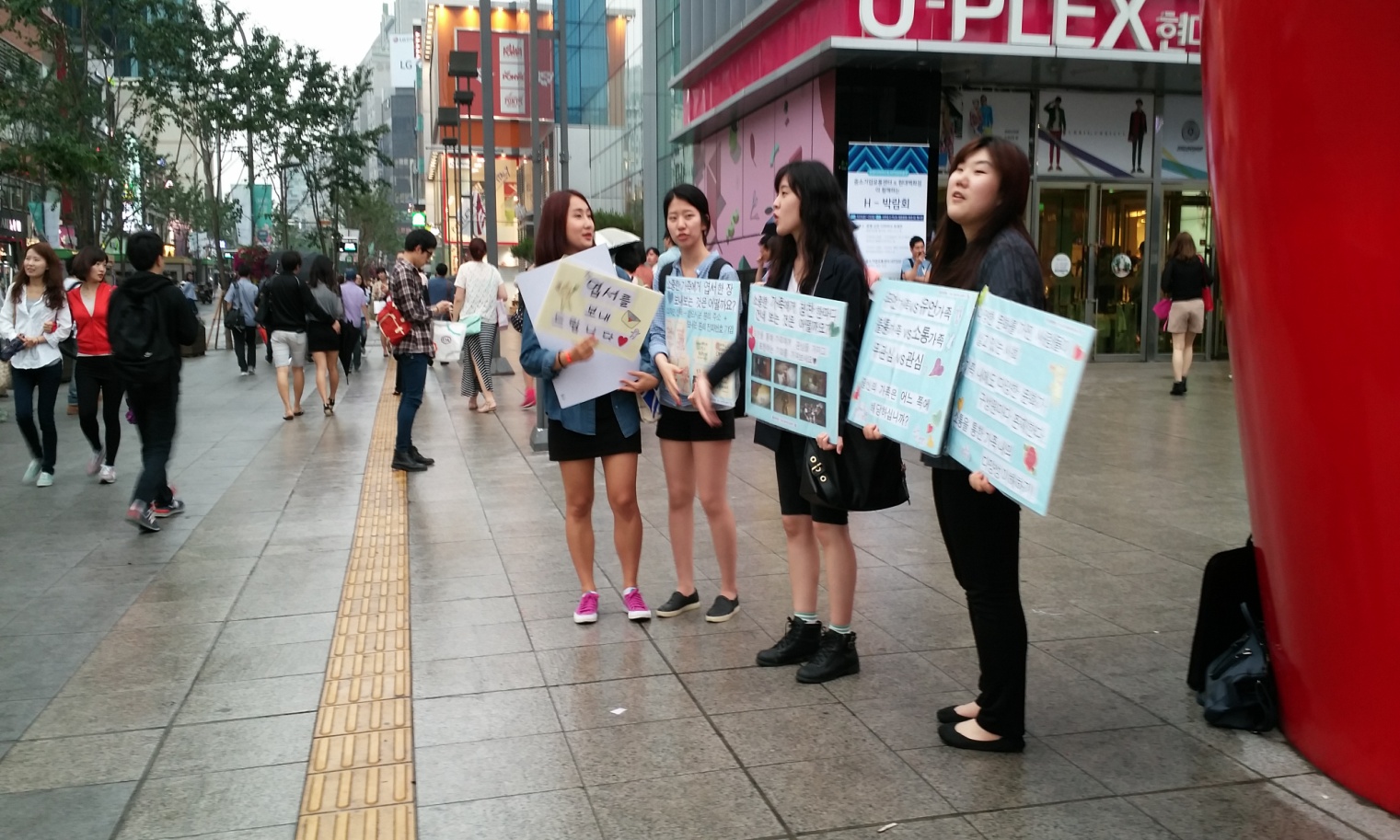 프로젝트 계획/진행 및 결과
프로젝트 정리
ABOUT
프젝트 소개
프로젝트 소개
END
ABOUT
22-25
50~
50~
22-25
피켓 프로젝트
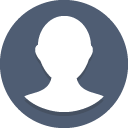 가족간에 존재하는 문화의 다양성에 대한 인식재고 ,  칭찬 프로젝트와 엽서 프로젝트의 참여 유도
결과 

 팀 프로젝트의 목표와 취지를 홍보

 전체척인 활동에 대한 흥미 유발
 
- 엽서프로젝트 참여를 유도
[Speaker Notes: 아쉬운 부분은 발표할 때 하려고~ 
너무 길게 쓰면 정신없을 것 같아서 ㅠㅠ]
프로젝트 계획/진행 및 결과
프로젝트 정리
ABOUT
프젝트 소개
프로젝트 소개
END
ABOUT
22-25
50~
50~
22-25
엽서 프로젝트
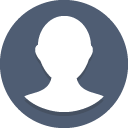 부부간
자녀→부모님
형제간
부모→자녀
목적
가족 간 평상시 쑥스러워서 표현하지 못했던 속마음을 엽서에 적어 직접적인 소통을 할 수 있는 기회를 제공
엽서 대상 구상
준비 과정
프로젝트 계획/진행 및 결과
프로젝트 정리
ABOUT
프젝트 소개
프로젝트 소개
END
ABOUT
22-25
50~
50~
22-25
엽서 프로젝트
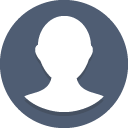 엽서 디자인 ①
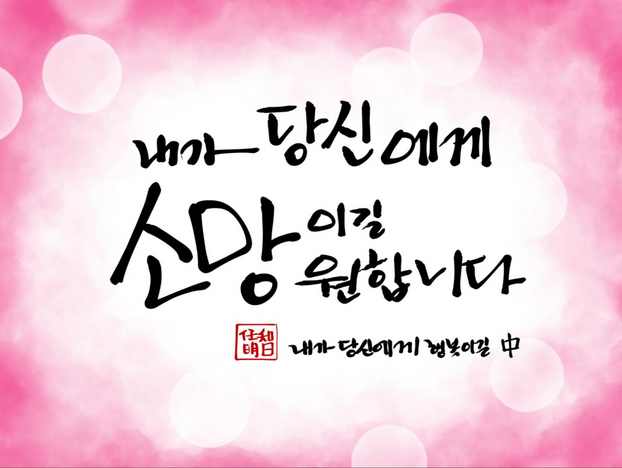 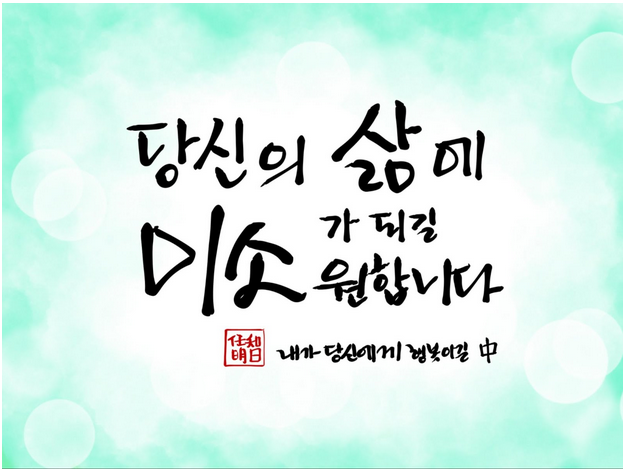 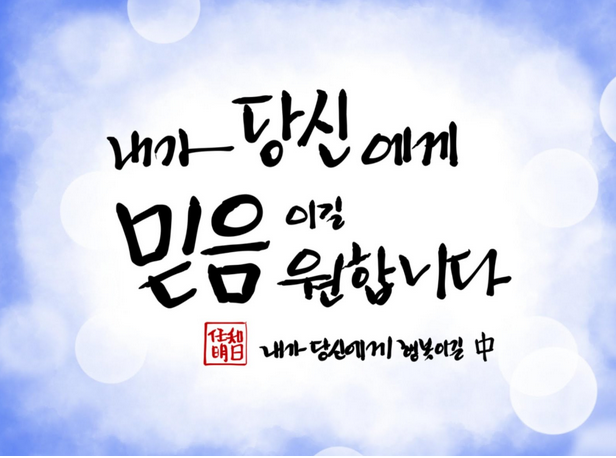 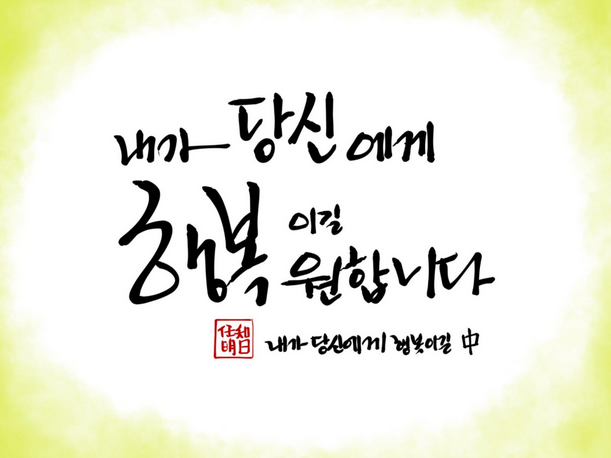 프로젝트 계획/진행 및 결과
프로젝트 정리
ABOUT
프젝트 소개
프로젝트 소개
END
ABOUT
22-25
50~
50~
22-25
엽서 프로젝트
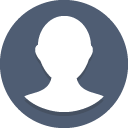 엽서 디자인②
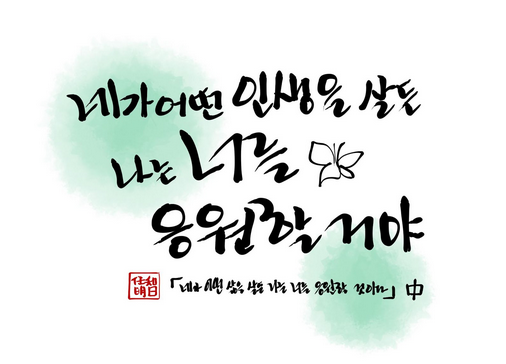 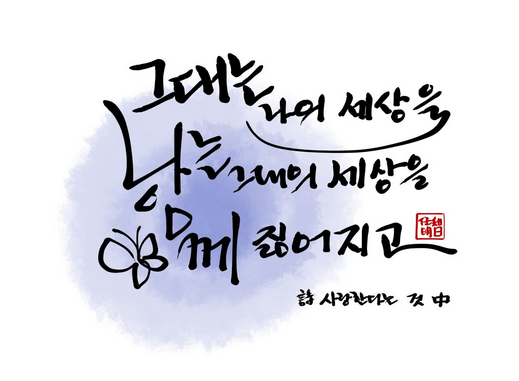 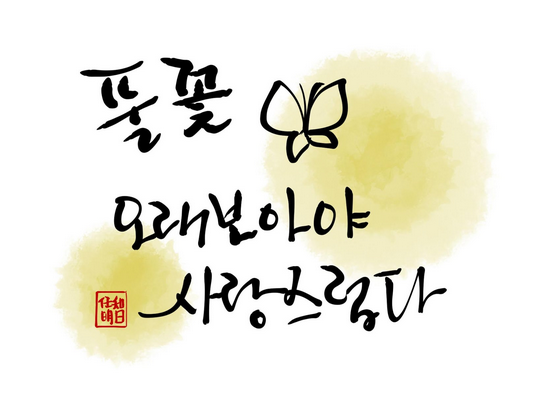 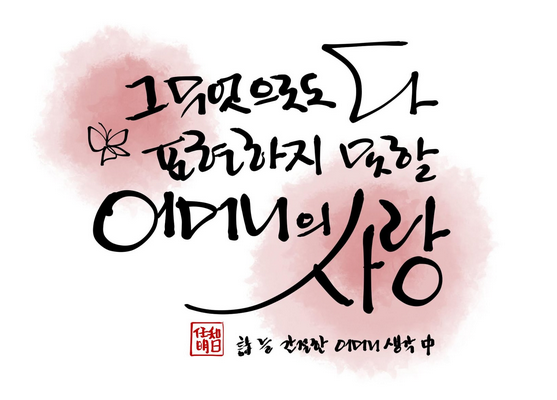 프로젝트 계획/진행 및 결과
프로젝트 정리
ABOUT
프젝트 소개
프로젝트 소개
END
ABOUT
22-25
50~
50~
22-25
엽서 프로젝트
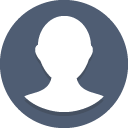 엽서디자인 ③
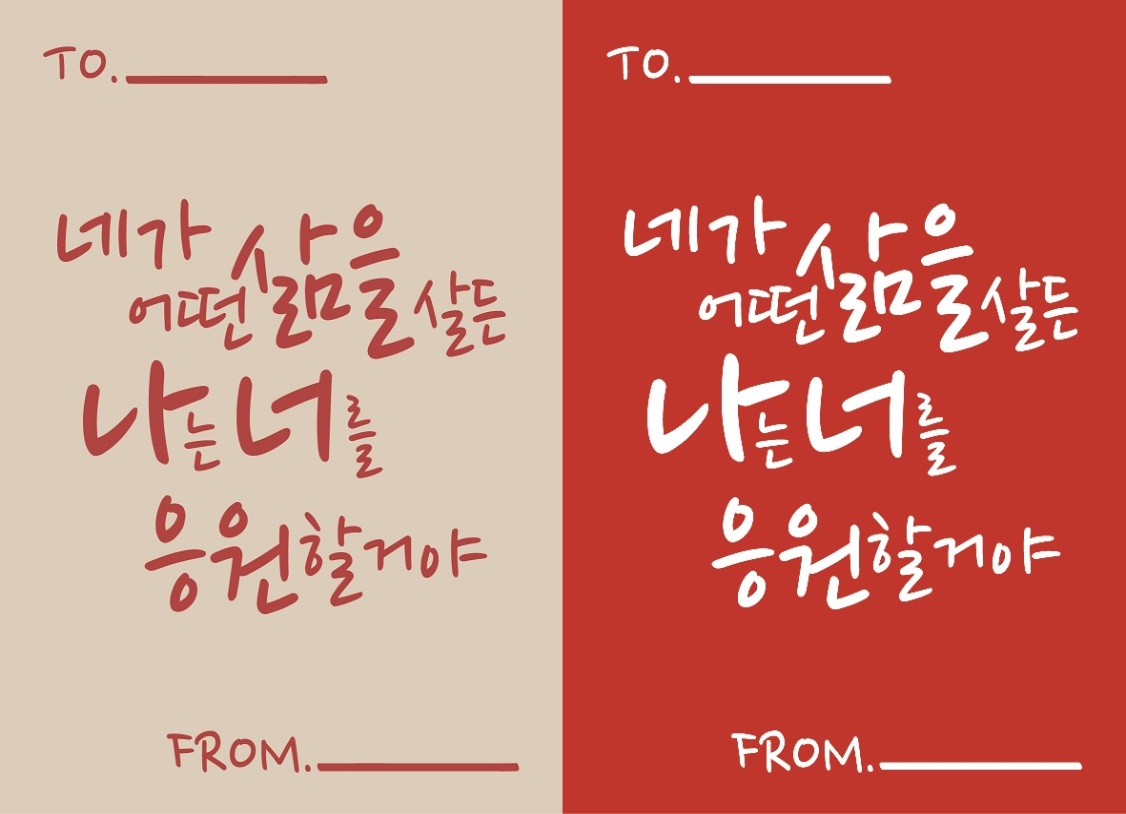 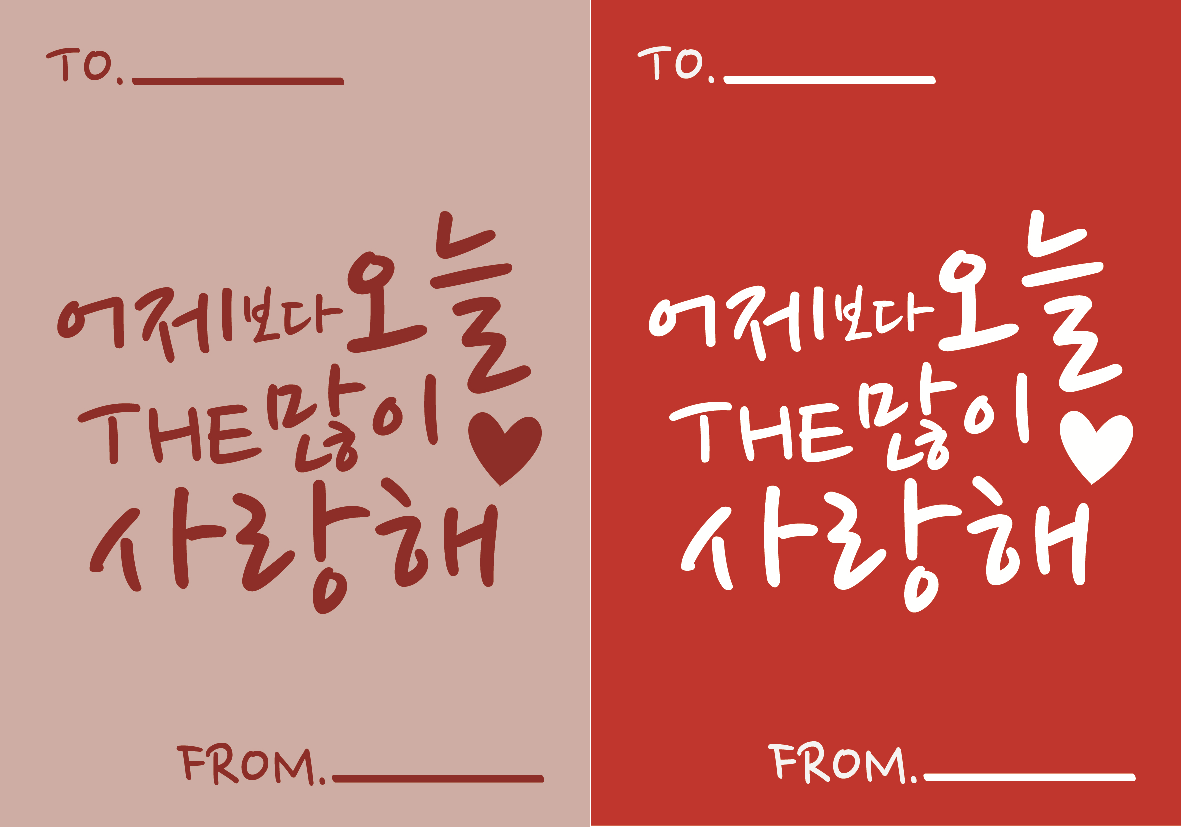 프로젝트 계획/진행 및 결과
프로젝트 정리
ABOUT
프젝트 소개
프로젝트 소개
END
ABOUT
22-25
50~
50~
22-25
엽서 프로젝트
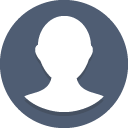 엽서디자인 ③
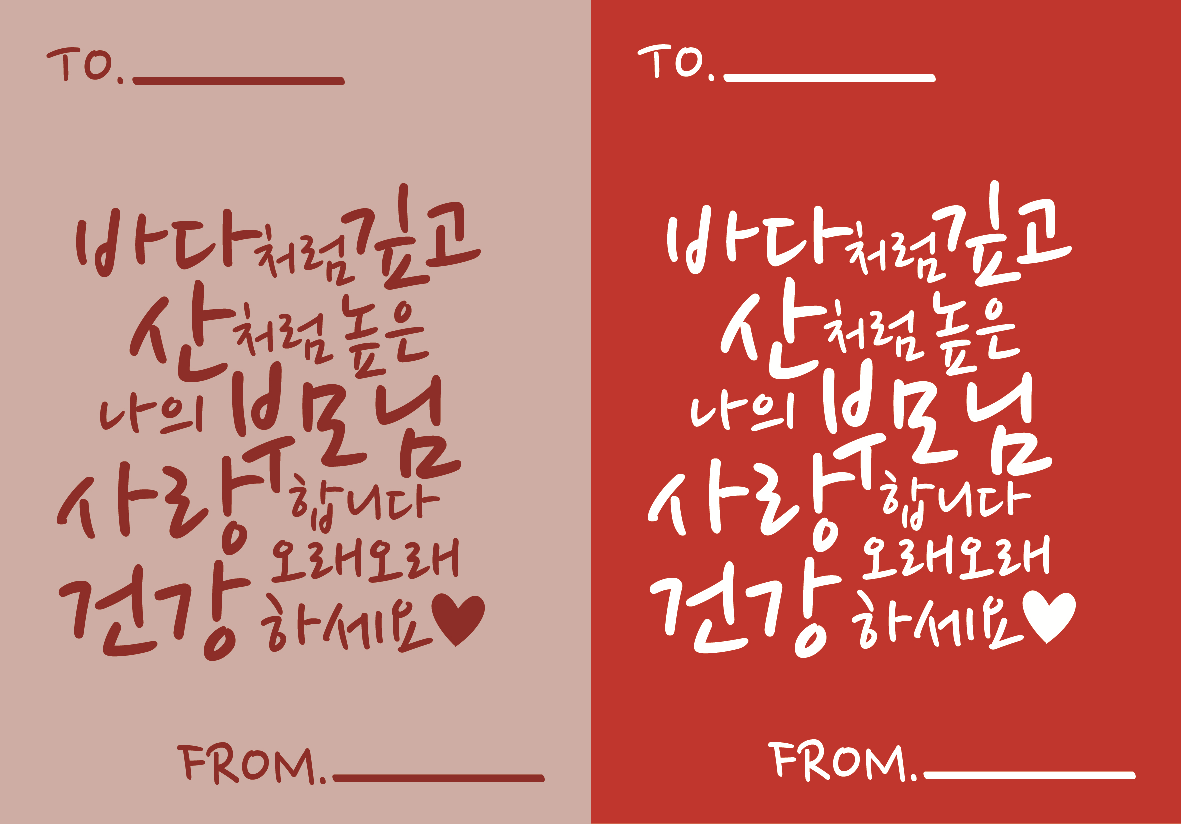 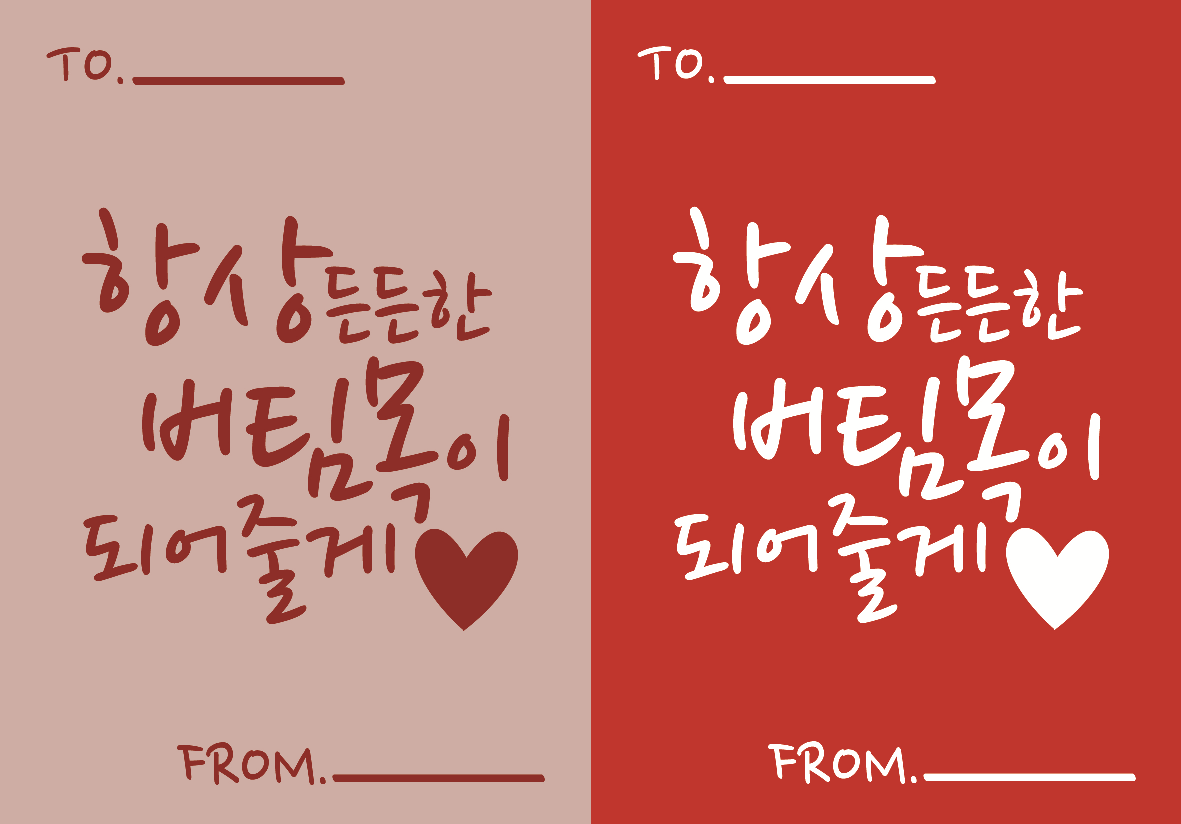 프로젝트 계획/진행 및 결과
프로젝트 정리
ABOUT
프젝트 소개
프로젝트 소개
END
ABOUT
22-25
50~
50~
22-25
엽서 프로젝트
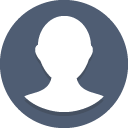 받으시는 분의 주소
진행 방식
엽서 대상 구상
디자인, 대상 선택
원하는 
우체통으로♥
보내는 분의 전화번호
진행 방식 설명
1. 엽서의 수요와 공급 일치를 위해 빈 엽서에 주소를 받음
2. 길가에 서서 오랫동안 편지를 쓰기 어렵다는 점을 고려하여 디자인 구상
3. 예쁜 디자인의 엽서를 통해 참여유도
프로젝트 계획/진행 및 결과
프로젝트 정리
ABOUT
프젝트 소개
프로젝트 소개
END
ABOUT
22-25
50~
50~
22-25
엽서 프로젝트
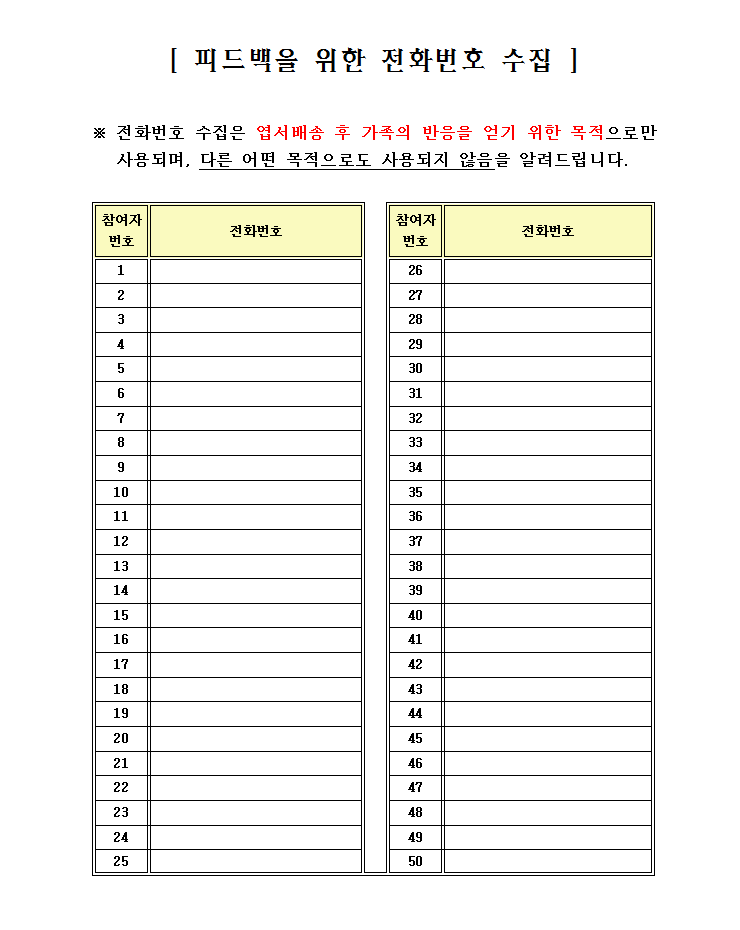 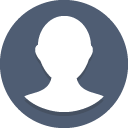 개인정보 이용에 대한 안내
활동 진행 내용
개인정보 수집에 대한 용도와 우리의 소속 신분을 밝히기 위해 따로 조그만 종이를 프린트하였다
피켓프로젝트와 함께 진행
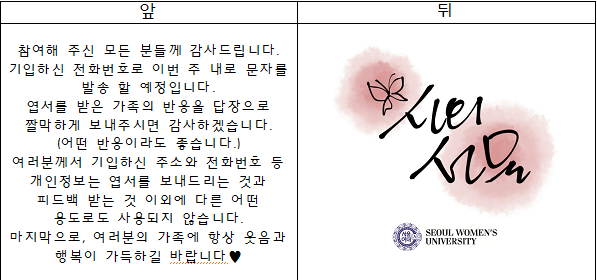 프로젝트 계획/진행 및 결과
프로젝트 정리
ABOUT
프젝트 소개
프로젝트 소개
END
ABOUT
22-25
50~
50~
22-25
엽서 프로젝트
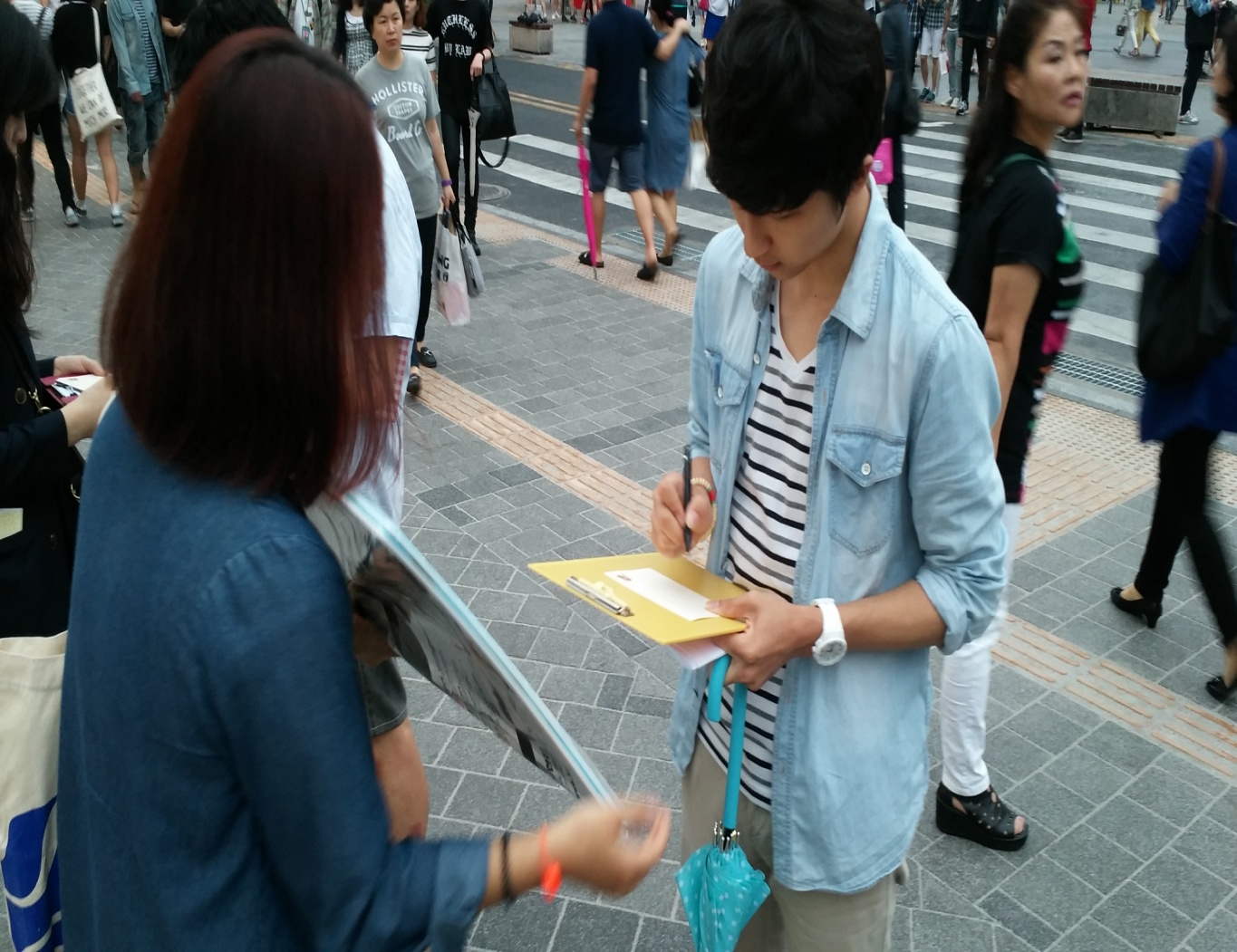 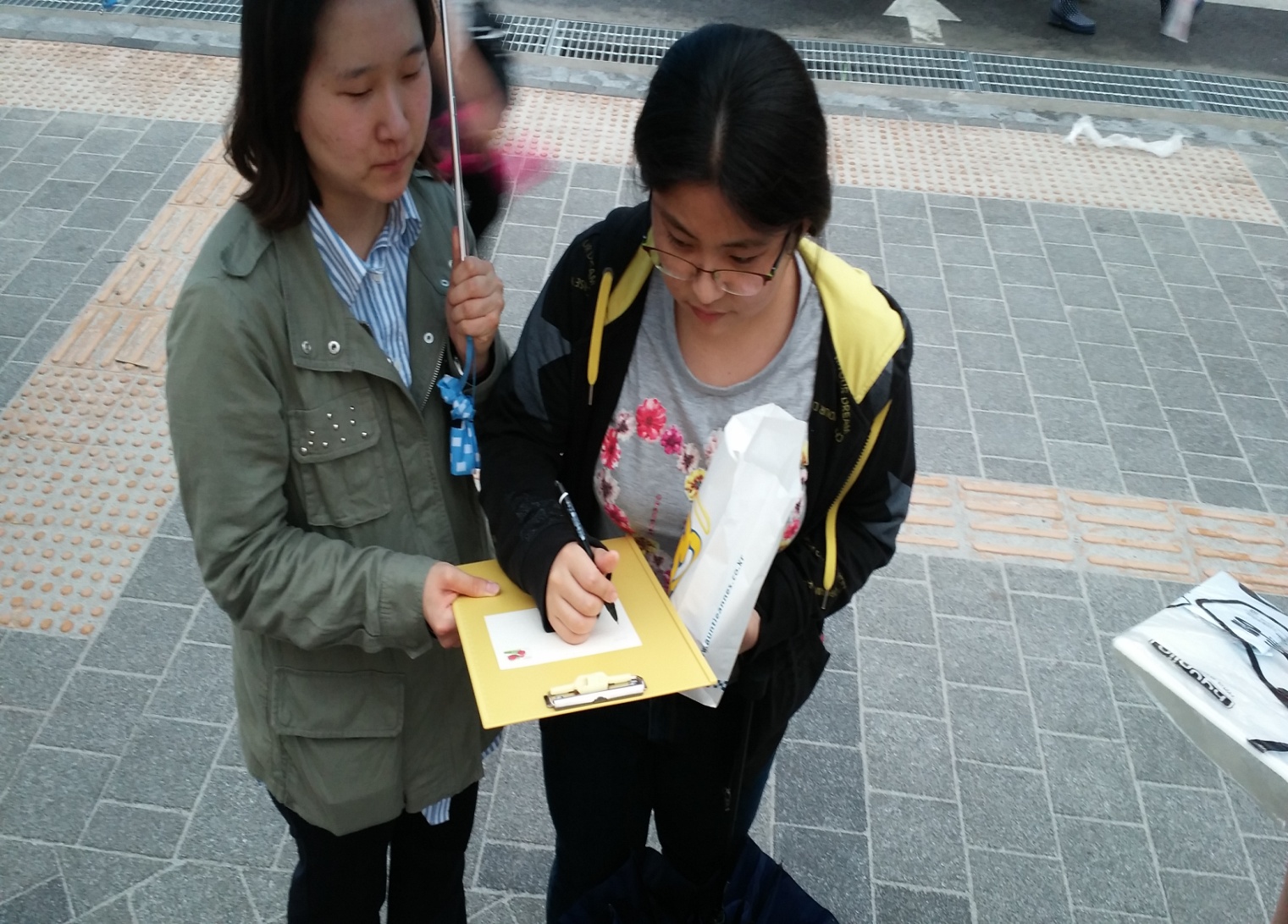 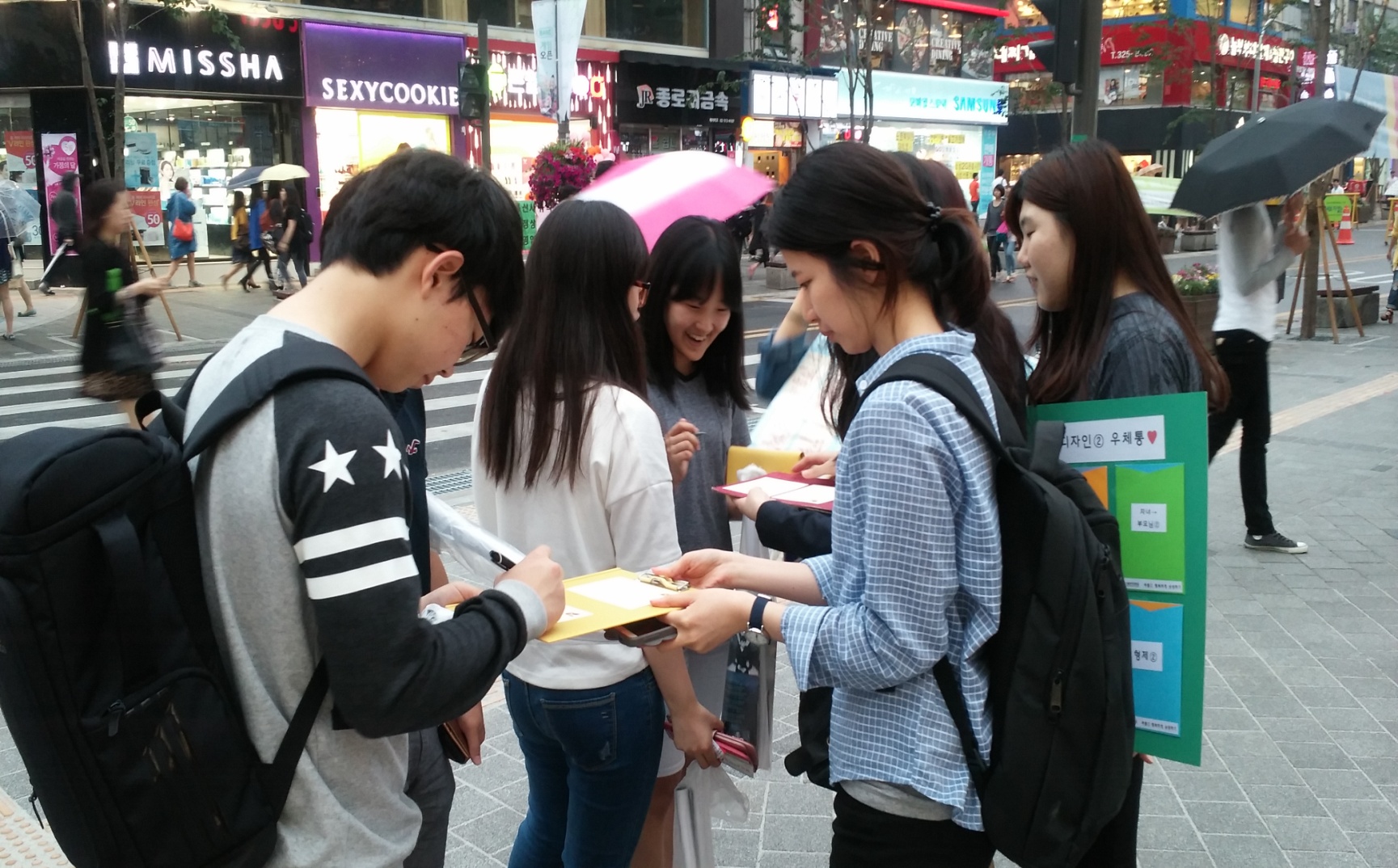 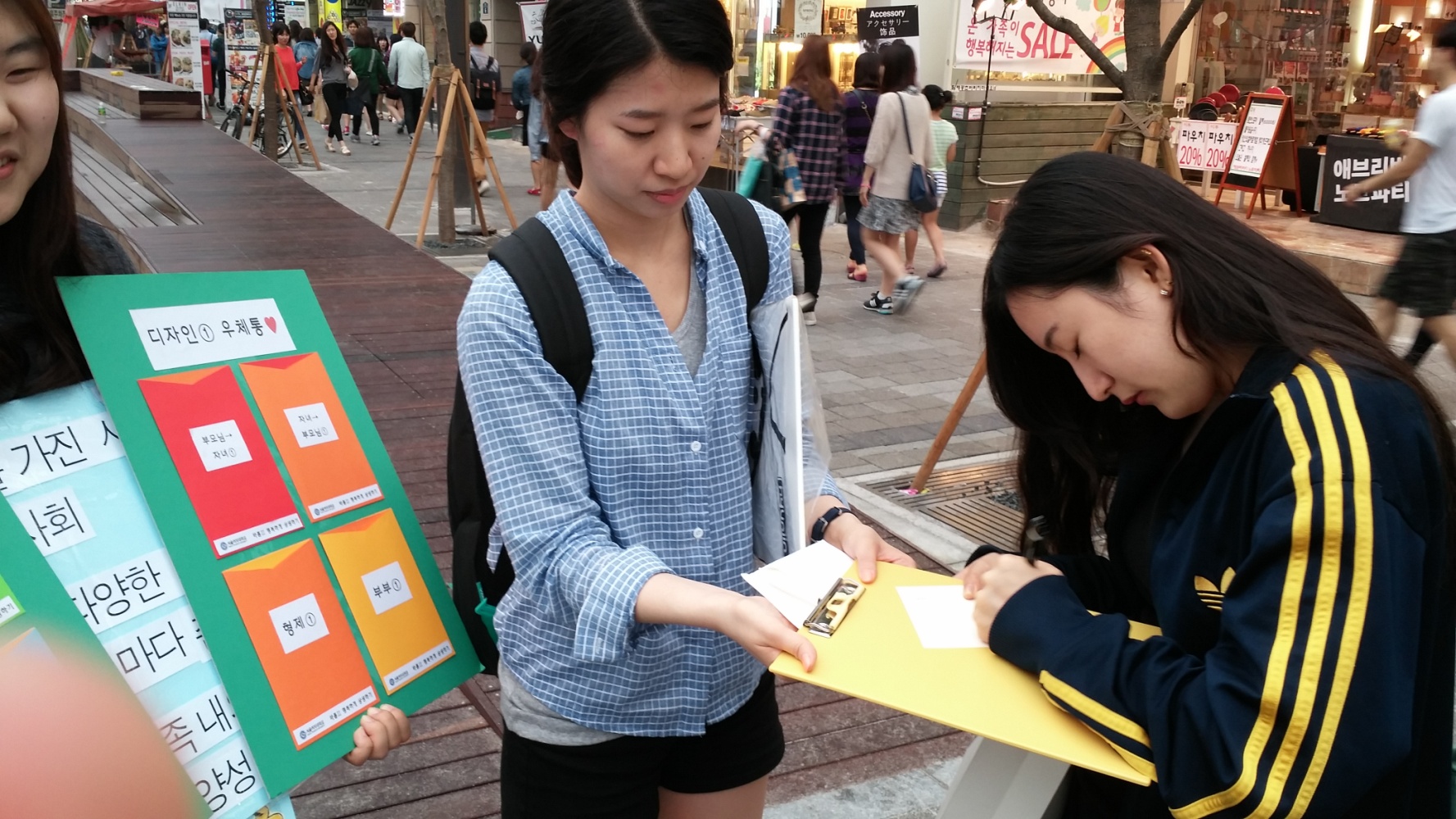 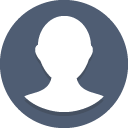 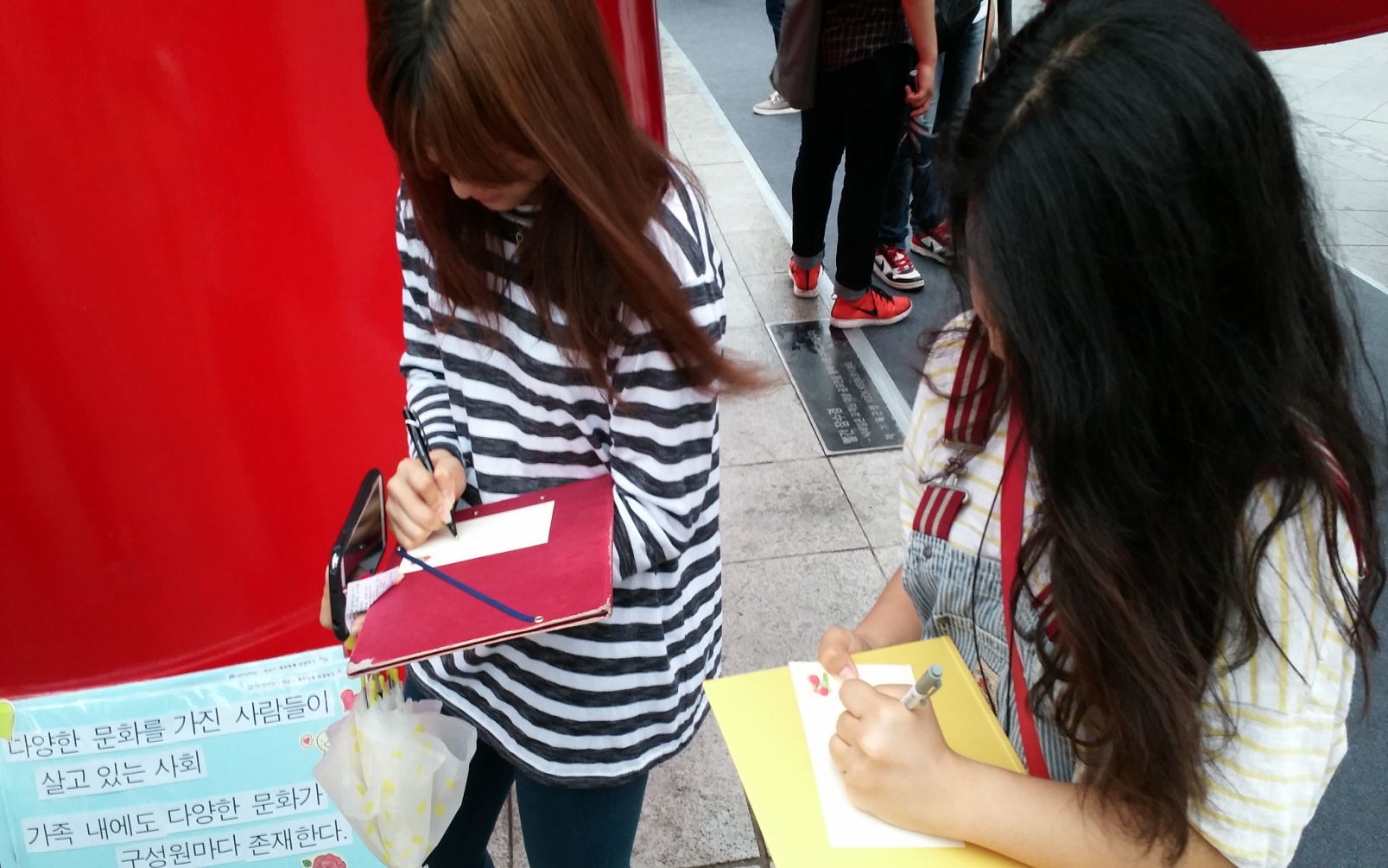 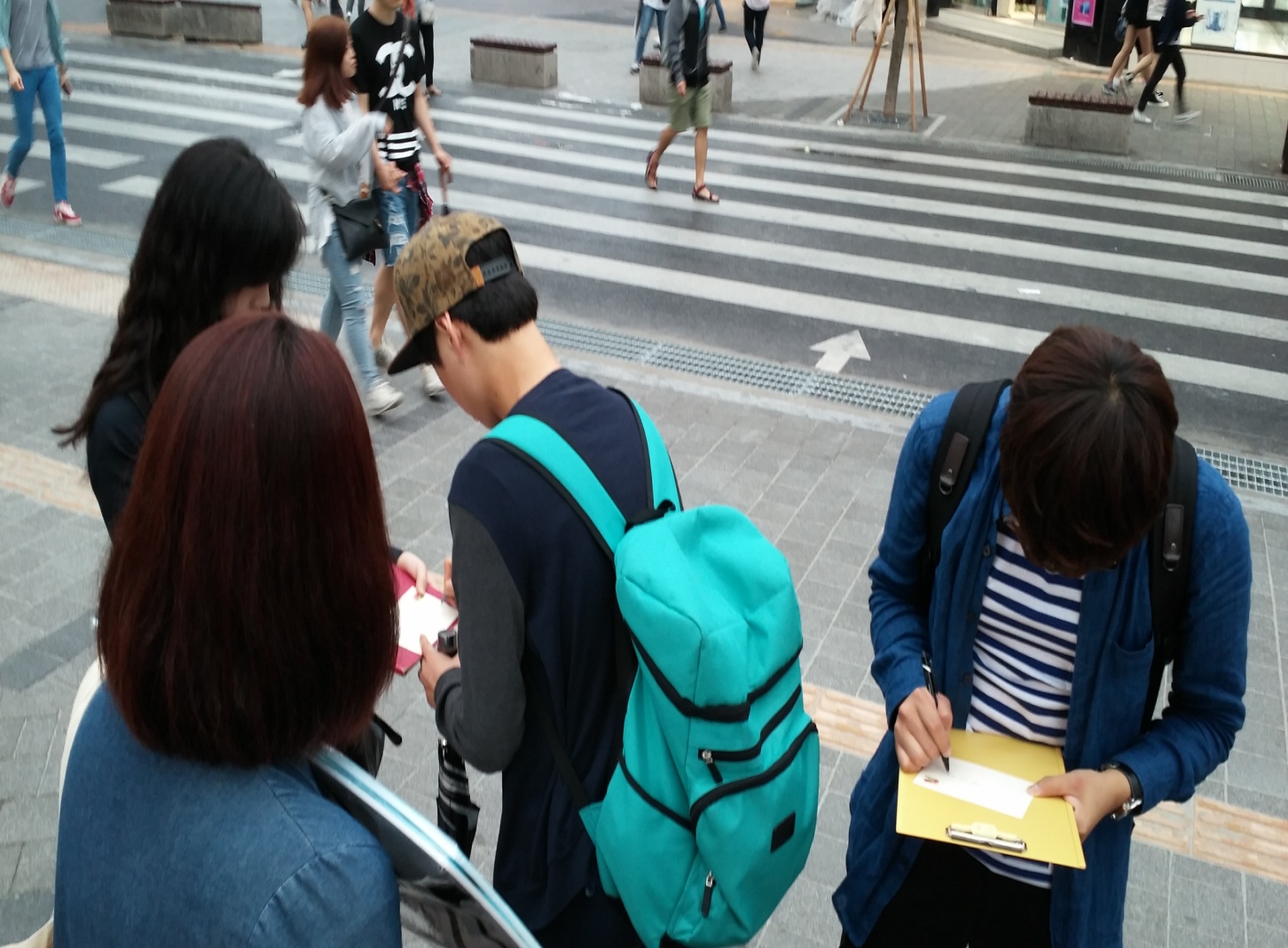 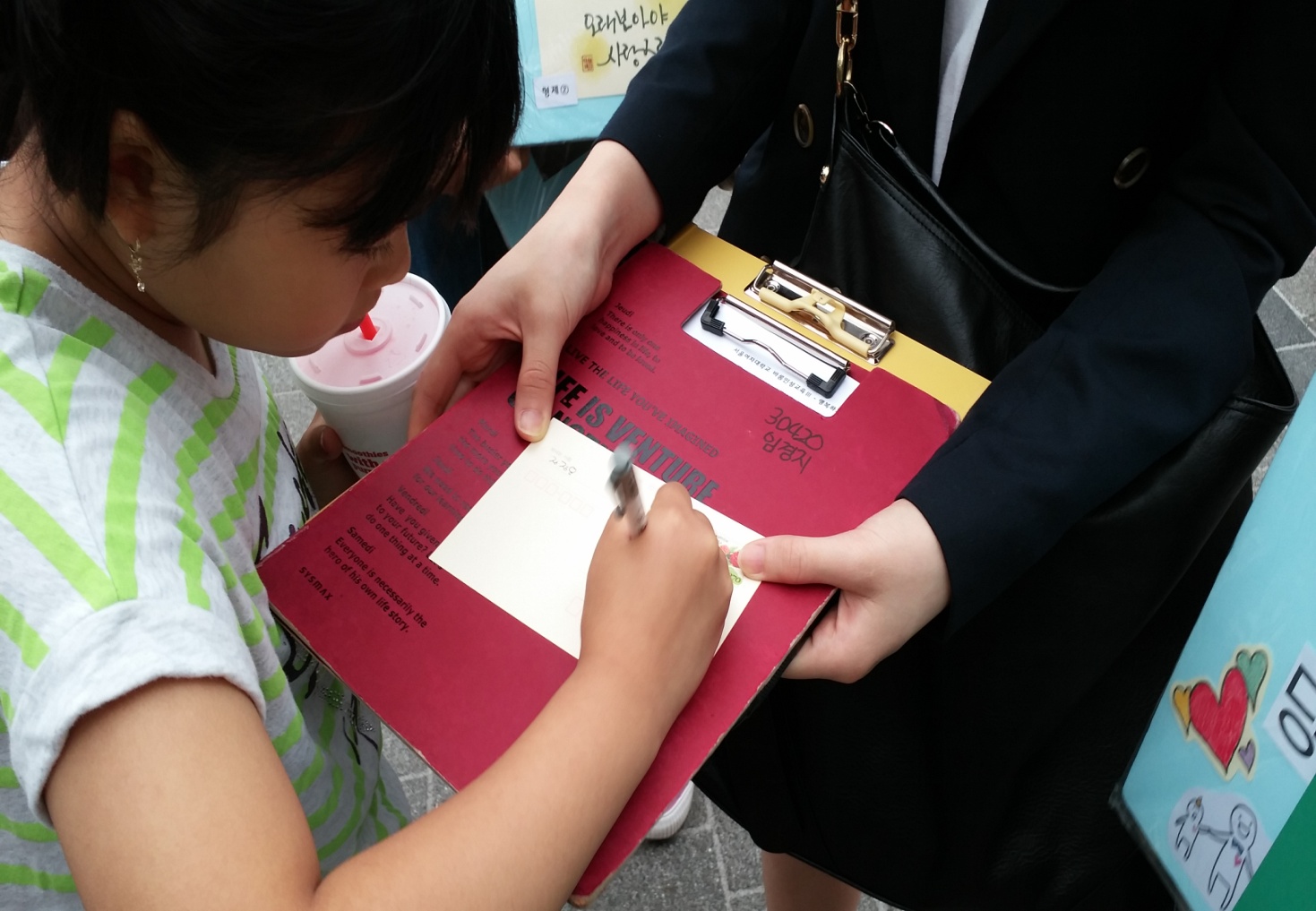 프로젝트 계획/진행 및 결과
프로젝트 정리
ABOUT
프젝트 소개
프로젝트 소개
END
ABOUT
22-25
50~
50~
22-25
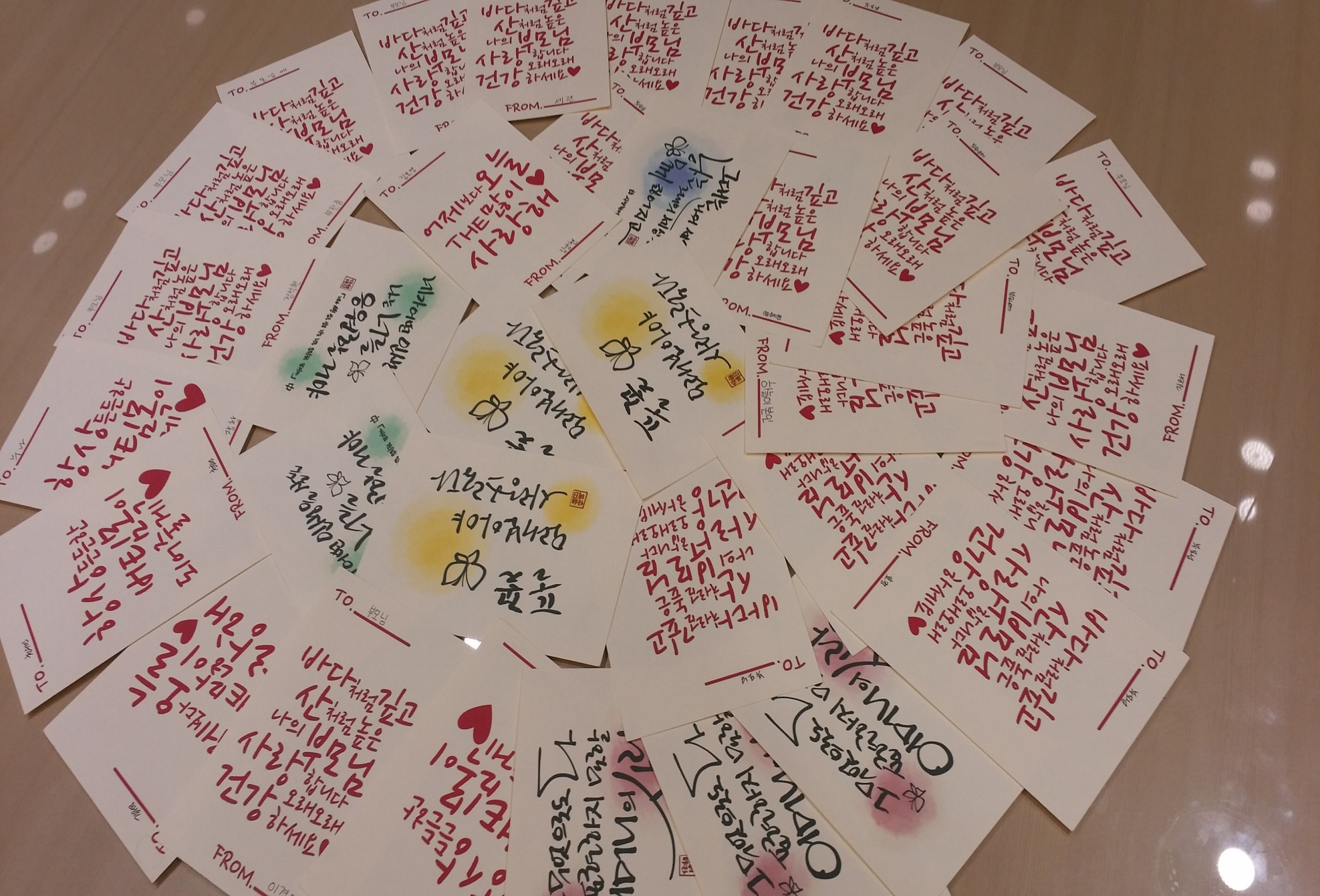 엽서 프로젝트
프로젝트 계획/진행 및 결과
프로젝트 정리
ABOUT
프젝트 소개
프로젝트 소개
END
ABOUT
22-25
50~
50~
22-25
엽서 프로젝트
결과
자녀가 부모님께 보내드린 엽서가  가장 많았고, 
반대로 부모님이 자녀에게 보낸 엽서는 한 장도 없었다.
프로젝트 진행주체에 대한 신뢰 부족으로,
부모님 세대의 참여자가 적음 → 기관 제안 이유
원인
2. 관심을 보이며 다가왔음에도 
직접 참여하지 않고 자녀에게 참여하도록 유도
… 
지난 번 참여해주신 프로젝트와 관련하여 
가족께 보내드린 엽서가 도착했는지, 
도착했다면 받으신 분의 반응이 어떠했는지 
여쭤보기 위해 이렇게 연락드리게 되었습니다
 ….
피드백
엄마가 받으셨는데요, 엽서를 다 받아보고 신선하다고 하셨어요!
고 3동생한테 보냈는데 동생이 한참 만지작 거리더니
 책에 꽂아뒀어요 ㅋㅋㅋ
엄마가 “어? 이거 네가 보낸거야? 직접쓴거아니지?”
ㅋㅋㅋㅋ그리고나서 “글귀가 감동적이네”
“고맙고 사랑해!뜻밖의편지깜짝선물고마워!행복했어!”
하고 카톡으로 보내주셨어요.
냉장고에 엽서 붙여두셨어요 ㅎㅎ
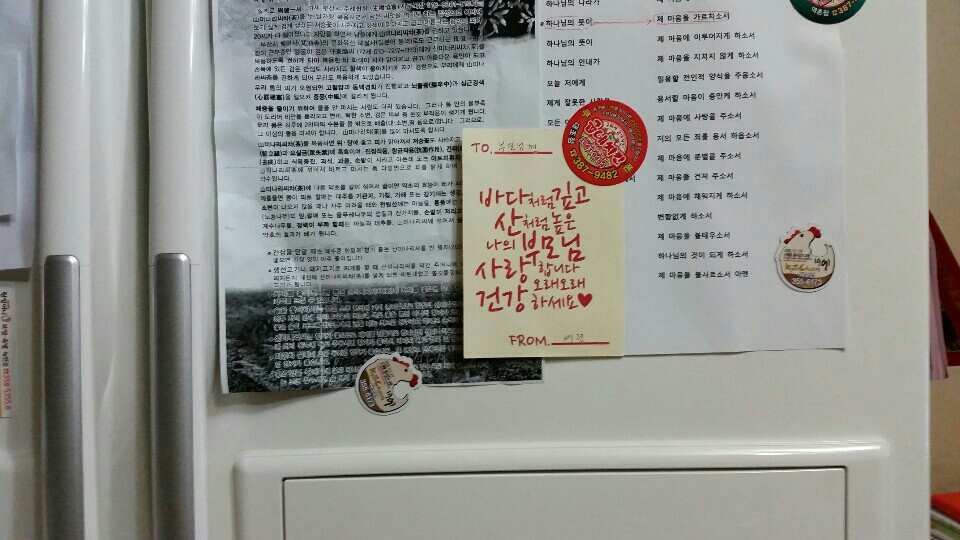 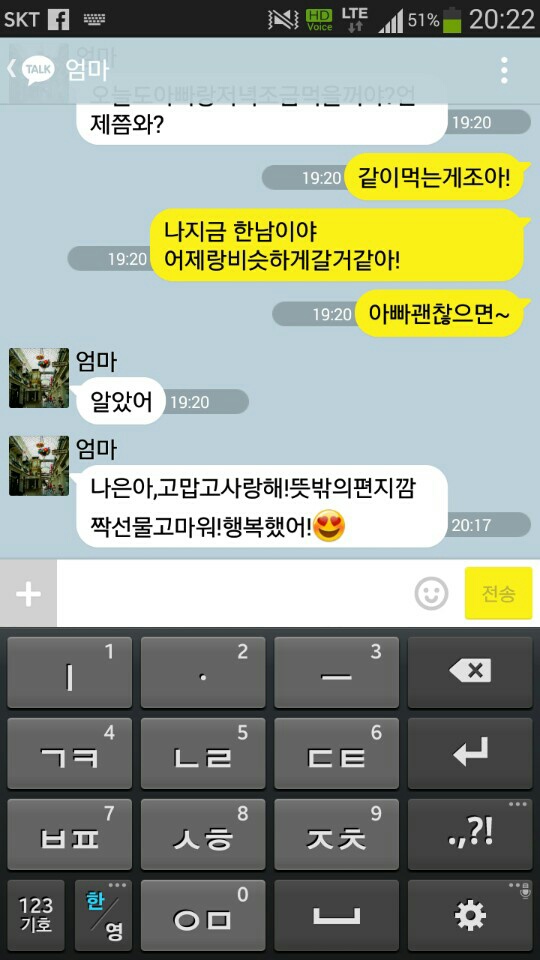 감동이라면서 카톡 프사로 하셨어요ㅋㅋㅋ
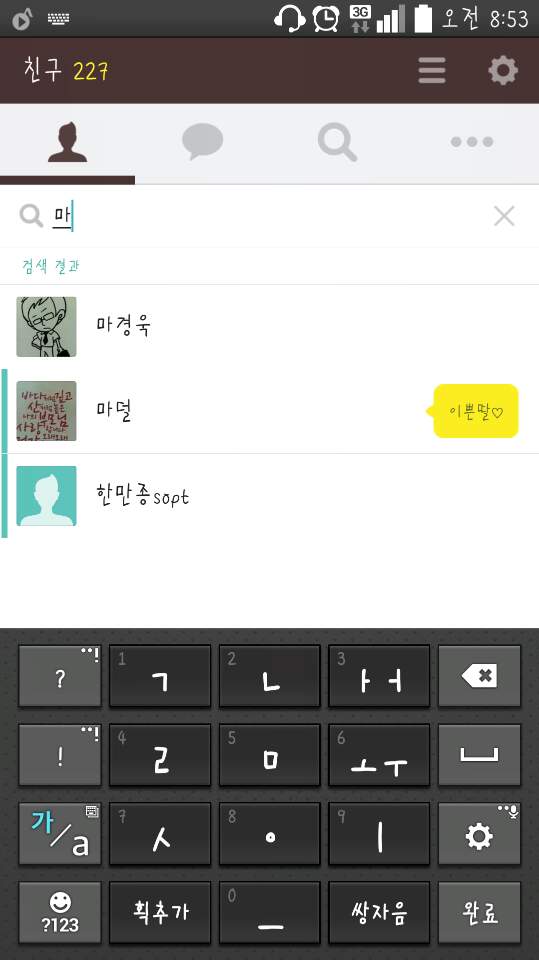 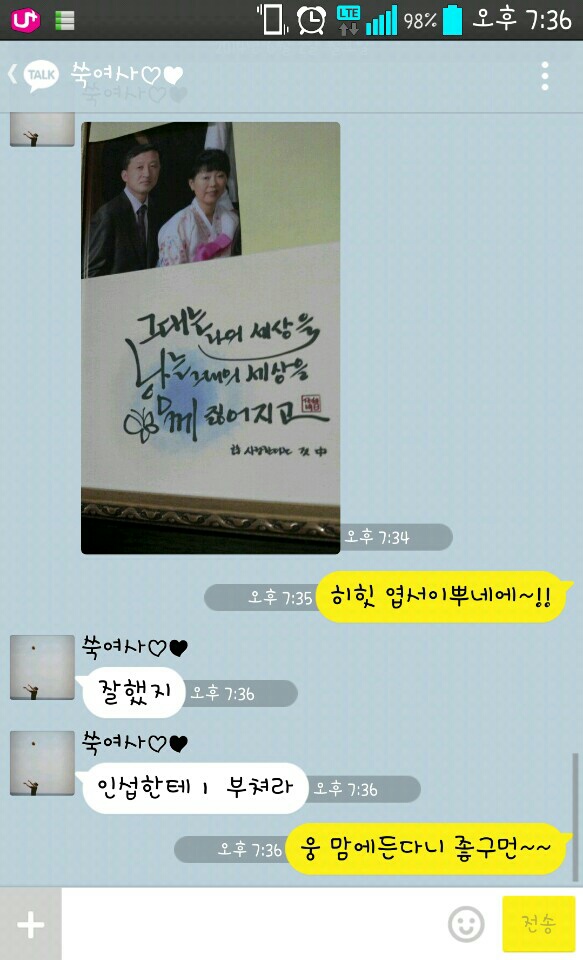 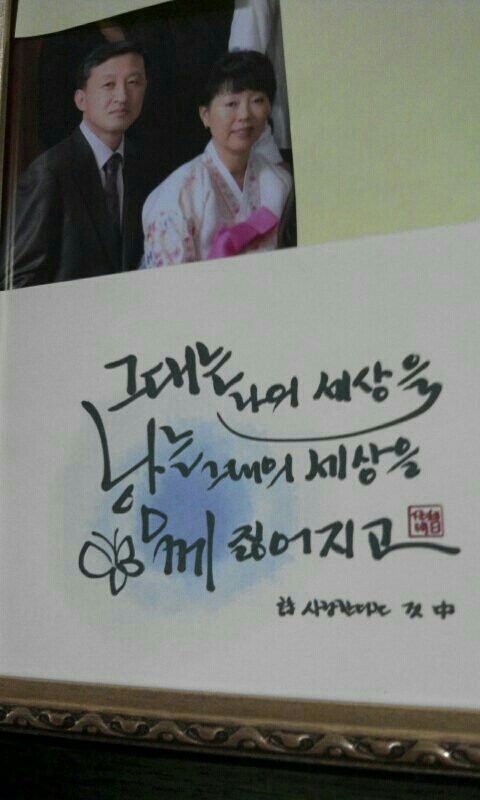 엄마 아빠가 너가 왠일이냐면서 엄청 좋아하셨어요ㅋㅋㅋ
그러더니 안방에 세워놓으셨어요!
프로젝트 소개
프로젝트 계획/진행 및 결과
프로젝트 정리
ABOUT
END
ABOUT
50~
INDEX
주제 선정이유
문제 인식
총 마무리
칭찬프로젝트
피켓프로젝트
엽서프로젝트
근본적 문제
솔직히 칭찬이나 표현 좋은 거 아는데 
잘 안 하게 되잖아요
총 마무리
효과에 대한
 믿음 부족
표현에 대한 
용기 부족
프로젝트를 통한 
기회 마련
관계변화를 통해 표현의 필요성 인식
효과에 대한 믿음 + 표현할 수 있는 용기 제공
프로젝트 소개를 마치며
저희는 이렇게 프로젝트를 한 학기간 계획하고 진행하면서 많은 것을 느꼈고,  소통하려는 작은 노력이 관계의 변화를 불러일으킨다는 것을 발견하게 되었습니다. 

그러나 저희가 학생이라는 신분에 속한 만큼, 프로그램을 진행하면서 프로그램의 지속성과 파급성에 있어 한계를 느끼게 되었습니다. 

 그래서 이렇게 건강가정 지원센터에 지원함으로써 저희의 프로젝트를 많은 분께 알리고,  이런 프로젝트를 통해 더 많은 가정에서 서로를 이해할 수 있는 기회를 제공받았으면 좋겠다는 바람을 가지게 되었습니다. 

많은 가정이 마음을 표현하고 소통하여 더욱 건강한 가정으로 거듭나, 이를 바탕으로 건강한 사회의 바탕이 될 수 있길 바랍니다.
감사합니다